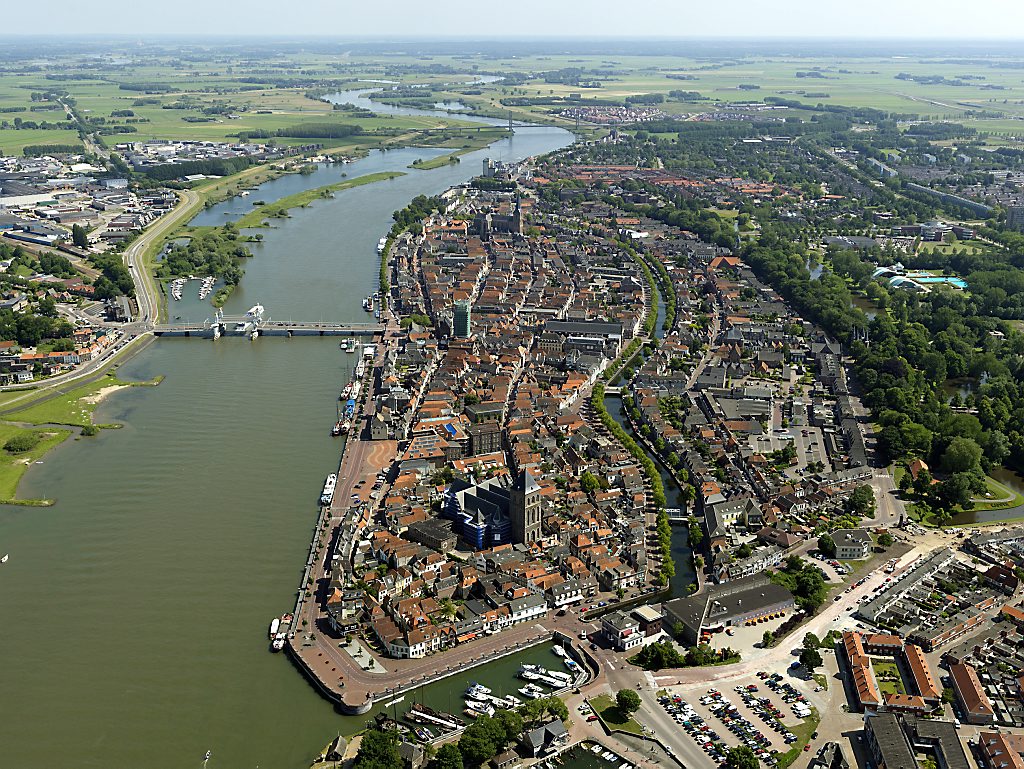 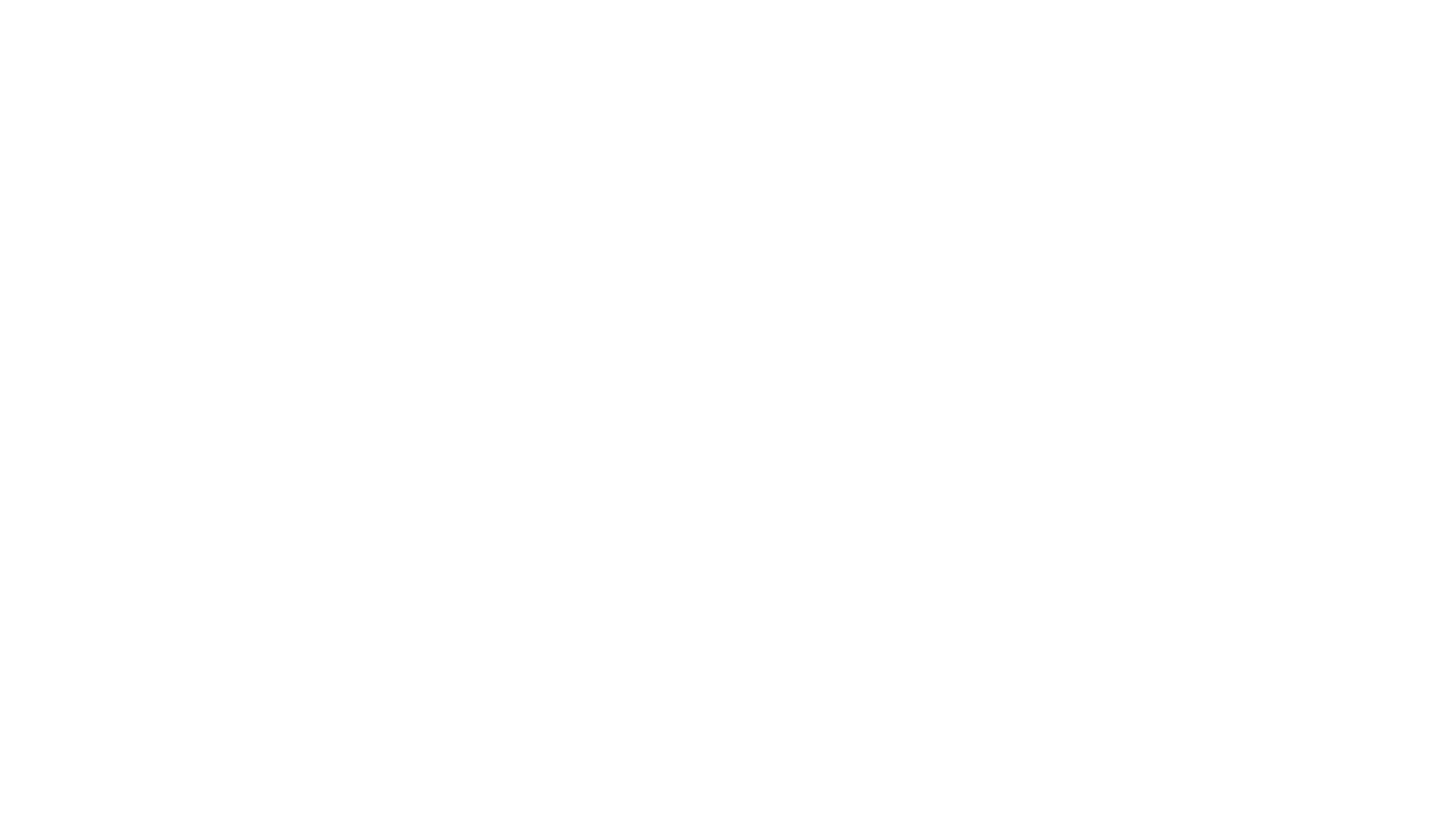 Hoe verduurzaam ik mijn monument?
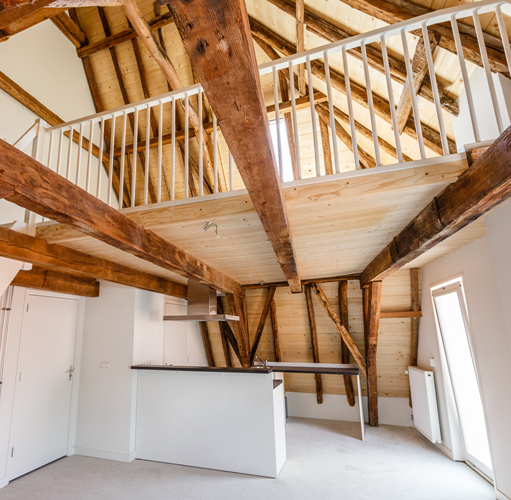 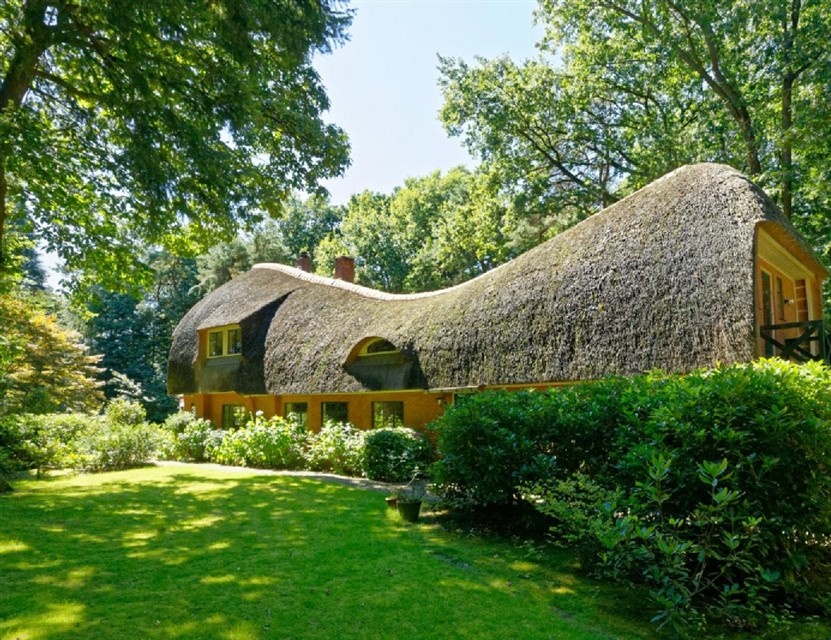 Bart Kerkdijk
Energie en restauratieadviseur bij:
Huis en Erfgoed Collectief 

Samen met ADVINCI initiatiefnemer van:
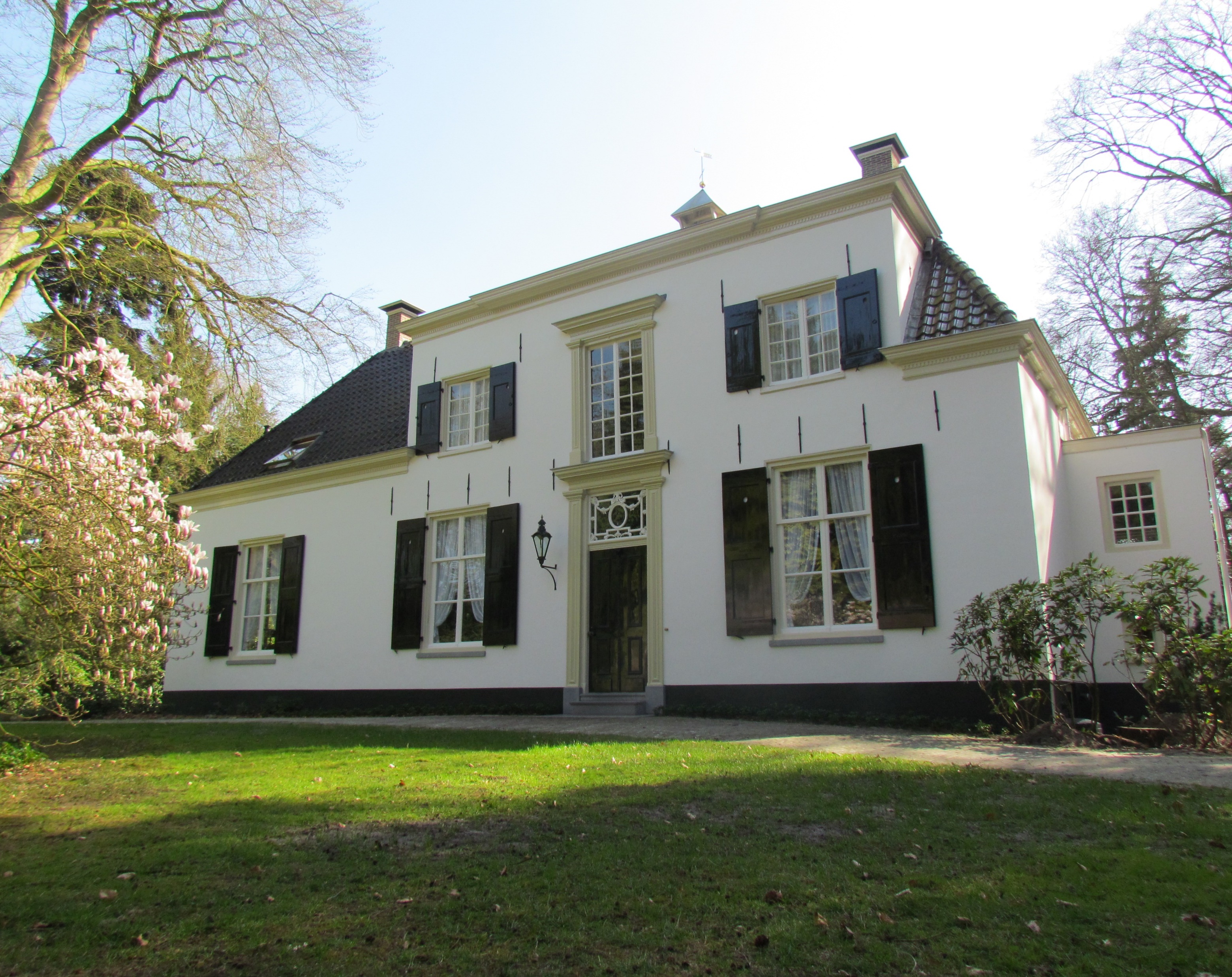 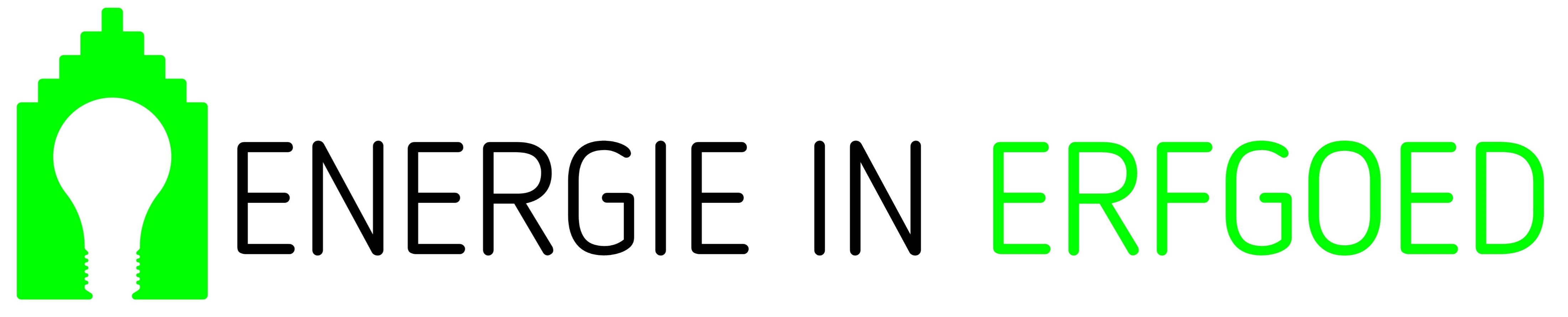 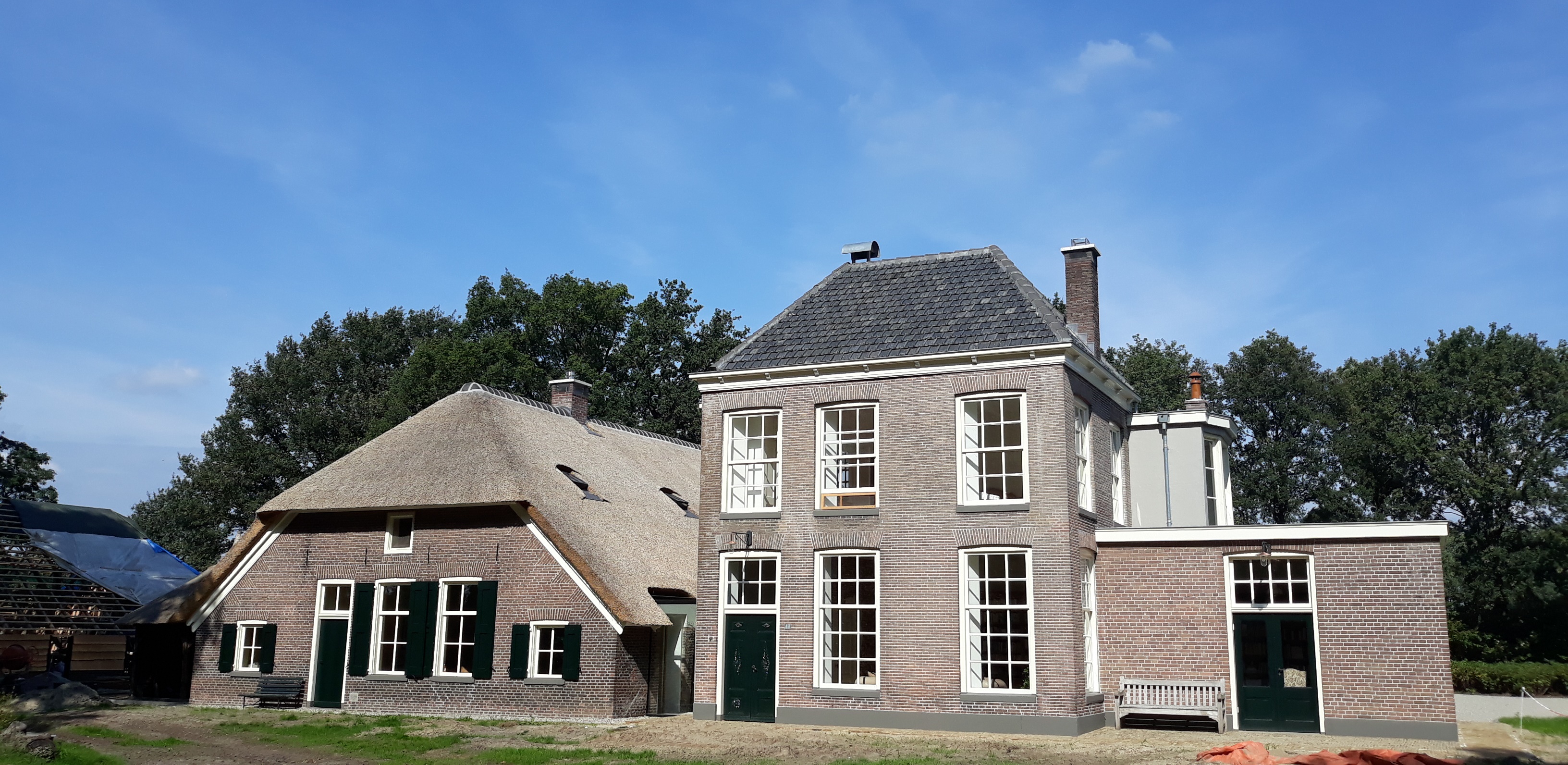 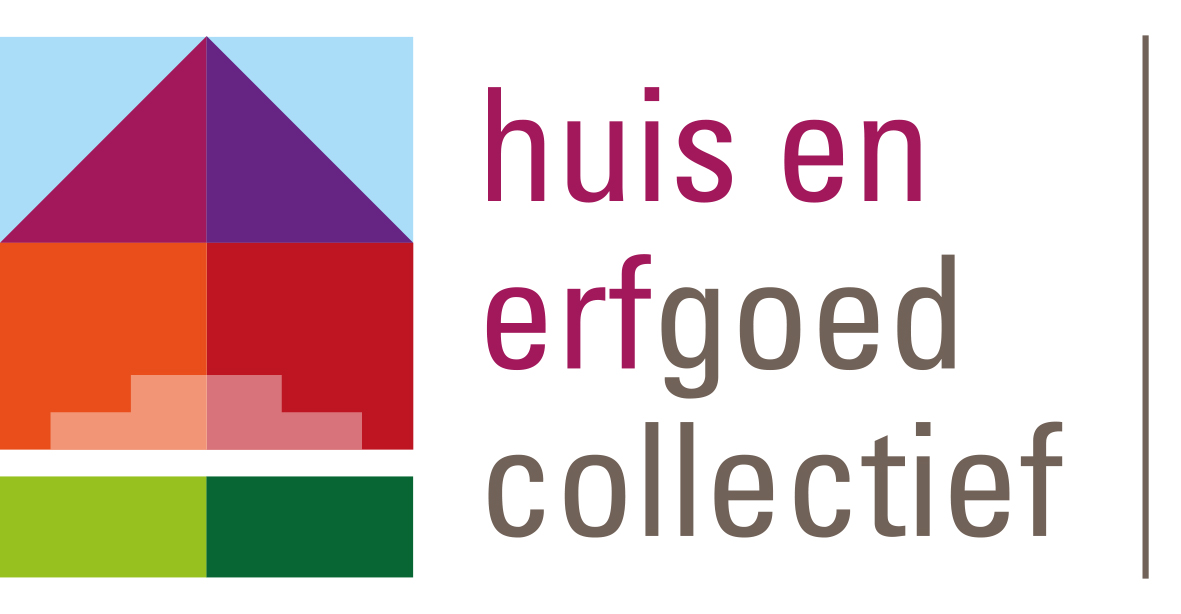 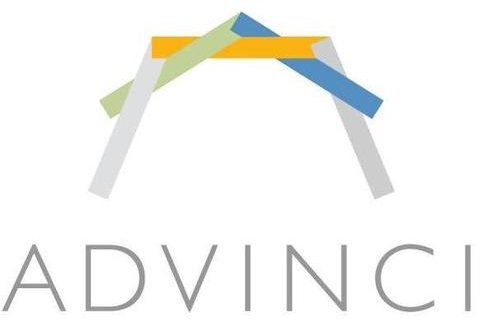 AdVinci
Is een advies- en detacheringbureau.Vakgebieden Ruimtelijke Ontwikkeling, Bouw- en woningtoezicht, Civieltechnisch, Duurzaamheid en Monumentenzorg.
Trainees helpen aan ervaring bij overheden.
[Speaker Notes: Gevestigd in Almelo.]
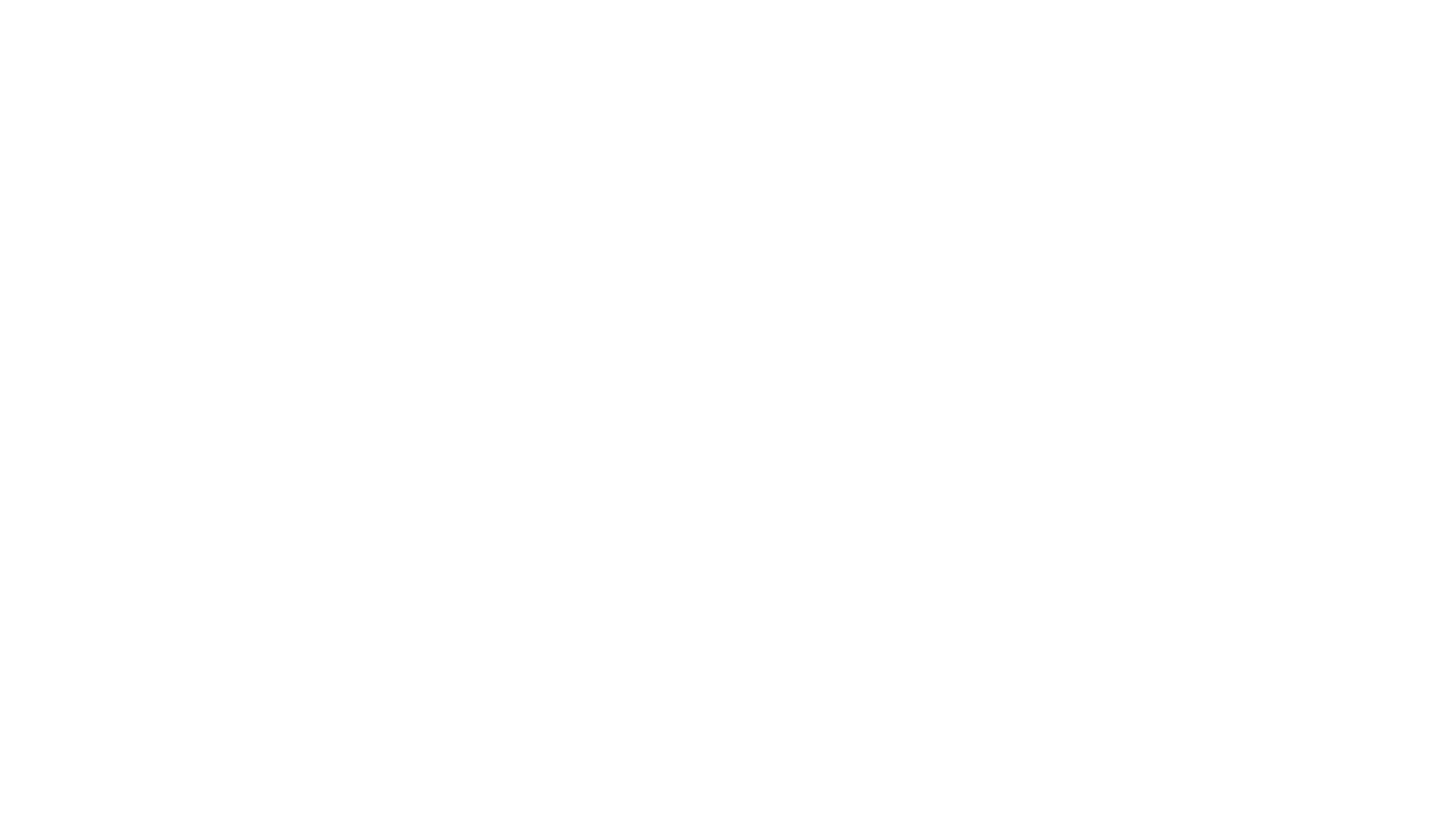 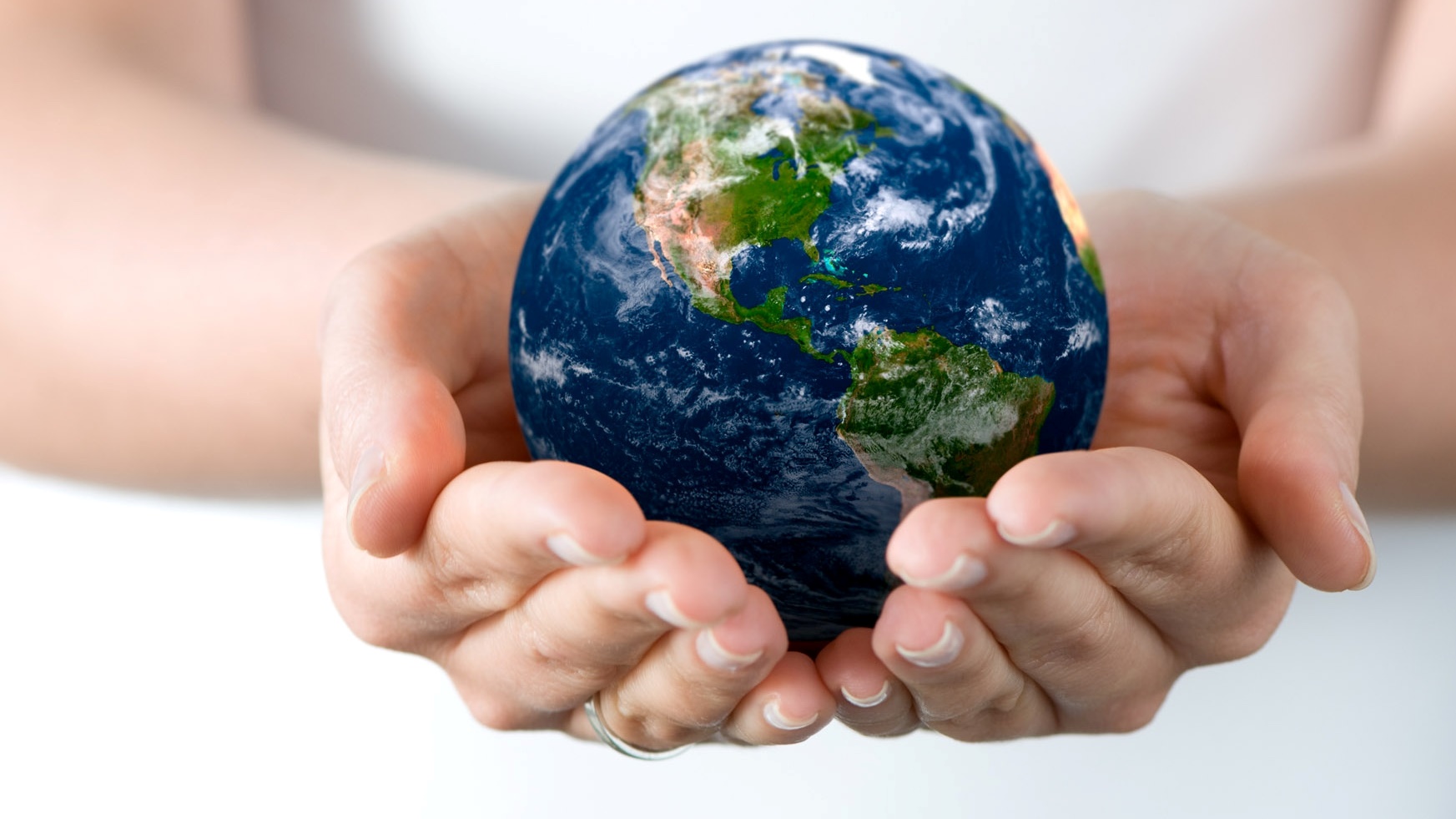 Wat is duurzaamheid?
“Duurzame ontwikkeling is de ontwikkeling die aansluit op de behoeften van het heden zonder het vermogen van de toekomstige generaties om in hun eigen behoeften te voorzien in gevaar te brengen”

Bij wonen en bouwen zijn de gebruikte bouwmaterialen en energieverbruik bepalend voor duurzaamheid.
[Speaker Notes: Kortom: de aarde zo gebruiken dat onze kinderen en kleinkinderen er ook nog plezier van kunnen hebben.
Sinds de Industriele Revolutie (zo’n 200 jaar geleden) hebben we een naald in de aarde gedrukt en sindsdien trekken we de aarde helemaal leeg. 
Duurzaamheid wordt te pas en te onpas gebruikt, ook bij chemische isolatiematerialen zoals PUR en PIR.]
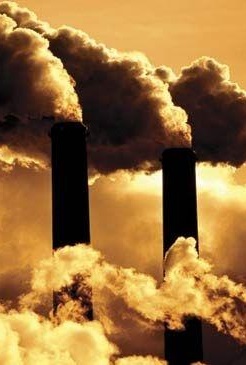 Broeikaseffect:
Fossiele brandstoffen zijn in grote mate veroorzaker van het broeikaseffect.

1 kWh stroom opgewekt door
Windenergie		=	0 gram CO2
Zonne-energie		=	0 gram CO2
Energie uit gas		=          398 gram CO2
Energie uit kolen		=          823 gram CO2
[Speaker Notes: Dit betreft puur de opwekking van de stroom.
De productie windmolens en zonnepanelen is hierin niet meegenomen.]
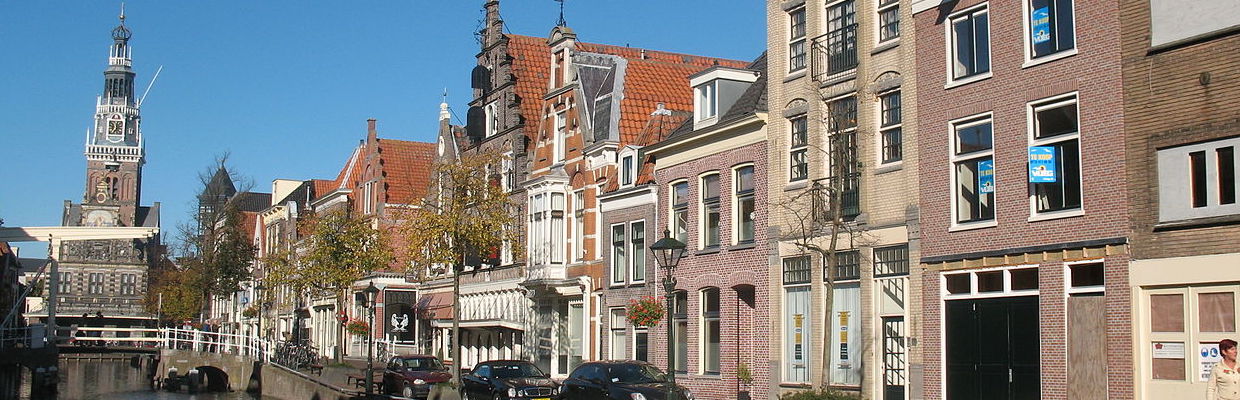 Erfgoedsectorbod klimaattafels
40% CO2 reductie in 2030
60% CO2 reductie in 2040
over de gemiddelde monumentenvoorraad
[Speaker Notes: Dus niet elk monument moet deze reductie halen, dit is per monument verschillend. 
Daarom is verduurzaming van monumenten is maatwerk.]
Wat is een energie-index?
Hoe lager de Energie-index hoe beter de energetische prestatie van het gebouw. De Energie-index wordt bepaald voor standaardomstandigheden, zodat gebouwen onderling op hun energetische prestaties vergelijkbaar zijn. Dit getal zegt niet alles over duurzaamheid.
Kleiner of gelijk aan 1,05
1,06 – 1,15
1,16 – 1,30
1,31 – 1,45
1,46 – 1,60
1,61 – 1,75
Meer dan 1,75
Voor woningen	                                                       Voor Utiliteitsbouw
[Speaker Notes: De gebouwen kunnen immers geïsoleerd zijn met de meest chemische isolatiematerialen.
Het getal staat voor de energie in GigaJoule per m2 per jaar. Eén GigaJoule is gelijk aan ongeveer 33 m3 gas.
4 soorten indexen: nieuwbouw woningen, bestaande woningen, nieuwe utiliteitsbouw en bestaande utiliteitsbouw.
Dit systeem wordt in 2020 veranderd in 1 systeem: de NTA 8800. Energiebehoefte per m2.]
[Speaker Notes: Van 41 rijksmonumenten hebben we een energiescan mogen maken. Deze resultaten hebben we verwerkt in een grafiek.]
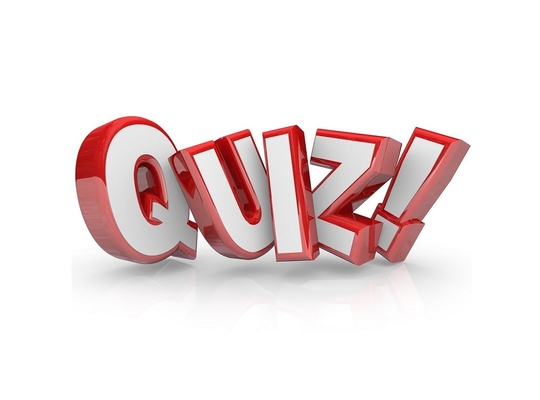 Quizvraag
Hoeveel procent van de onderzochte monumenten kunnen label A of B halen?
0 tot 25%
26 tot 50%
51 tot 75%
75 tot 100%
[Speaker Notes: Dat er niets kan of mag bij rijksmonumenten is hierbij dus uitgesloten.]
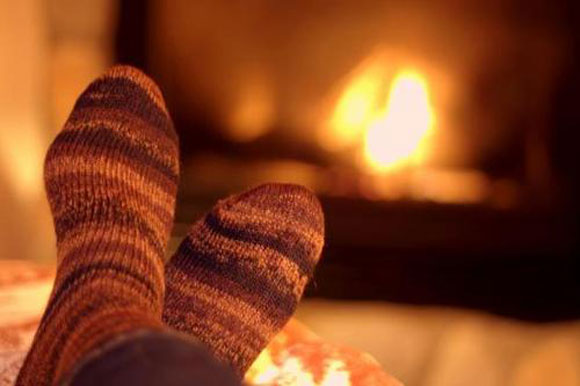 Energiegebruik in huizen
Elk pand gebruikt energie:

Verwarming
Koken
Douchen
Verlichting
Apparatuur

Tussen de 80 % en de 90 % wordt gebruikt voor het verwarmen.
De rest van de energie wordt gebruikt voor verlichting, koken, tapwater en
apparatuur.
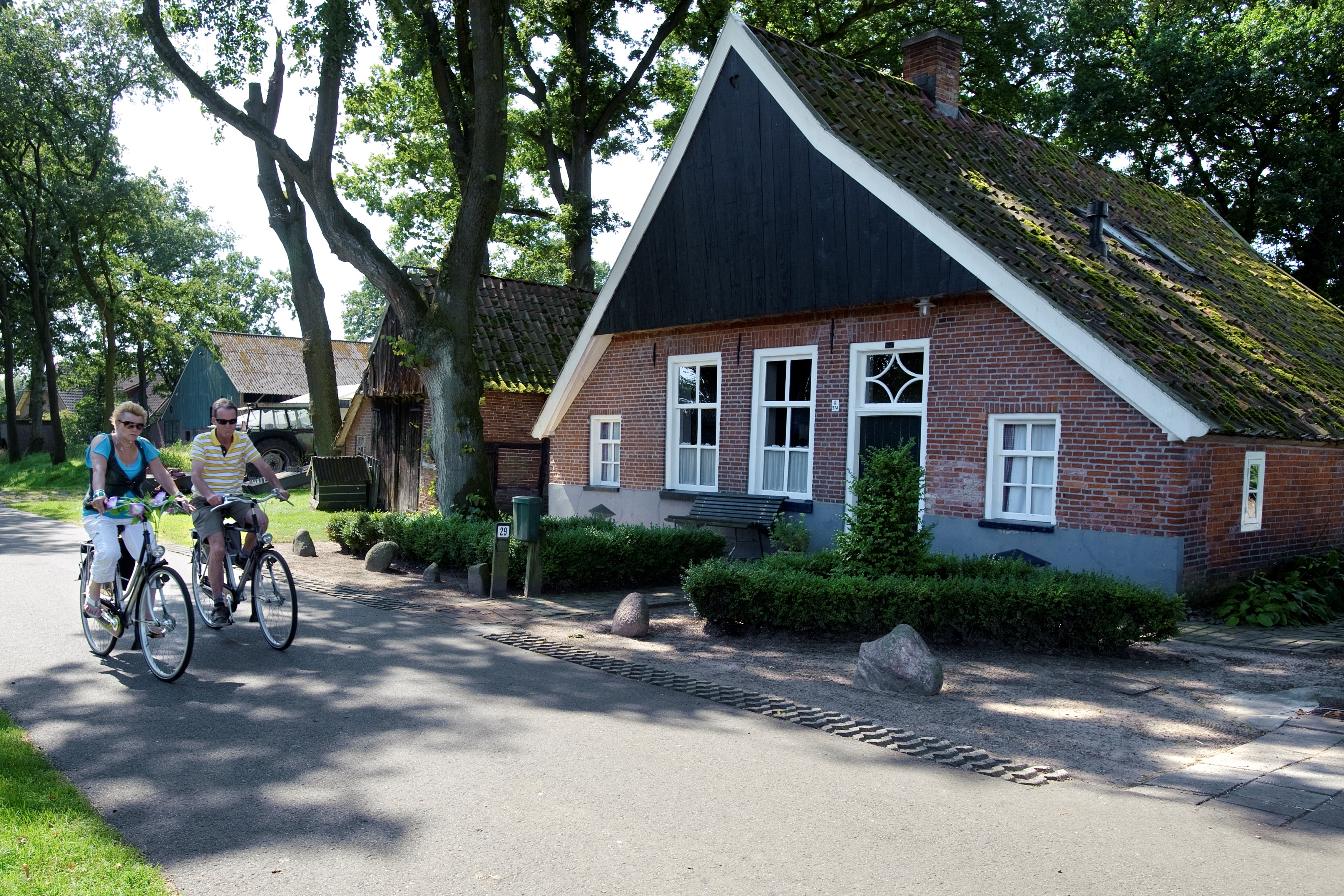 Warmteverliezen per gebouwdeel:
[Speaker Notes: De meeste boerderijen hebben een groot dakoppervlak, hierdoor gaat dus veel warmte verloren.
Dakisolatie zal dan ook een grote besparing opleveren, maar ook een grote kostenpost.]
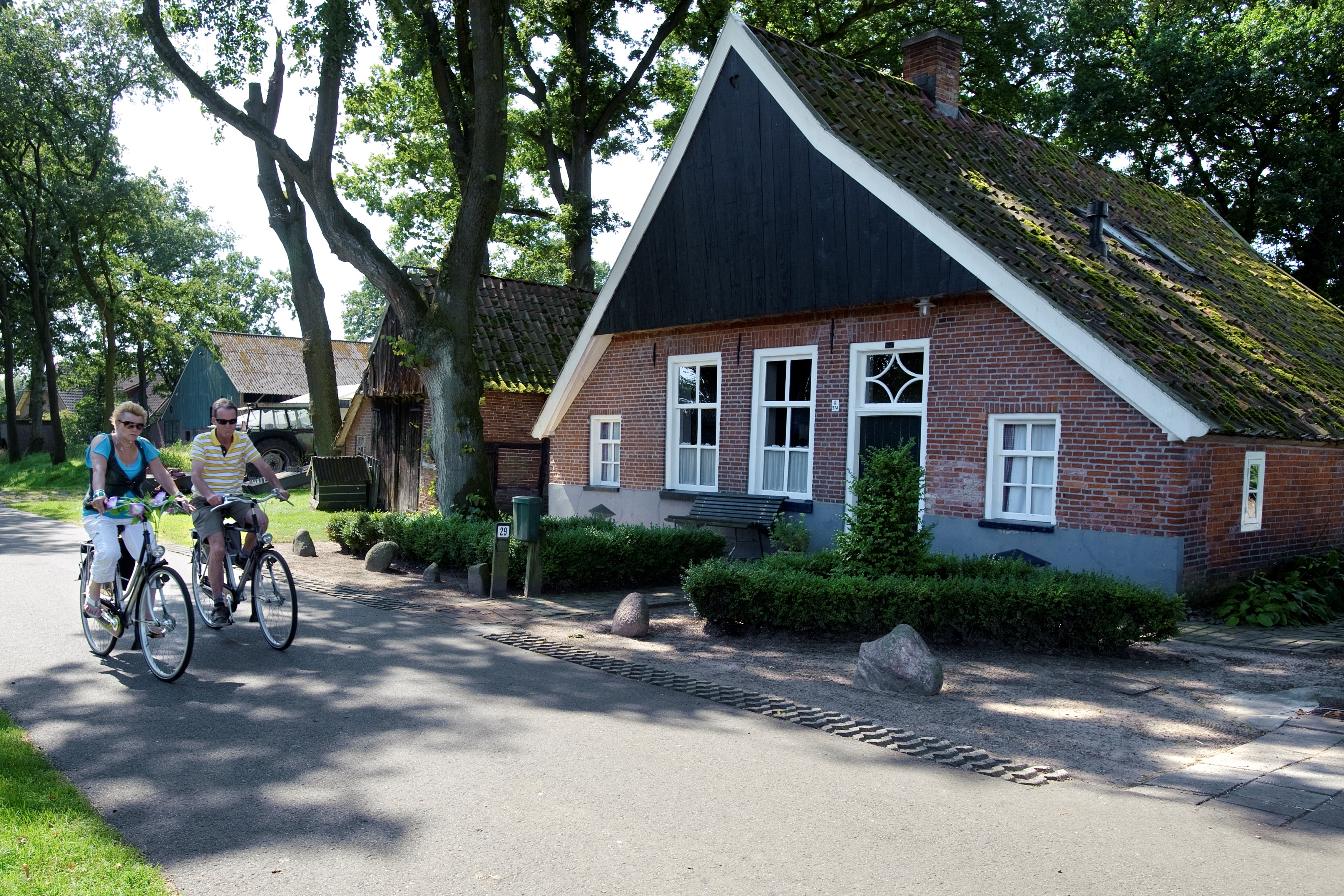 Warmteverliezen per gebouwdeel:

30 % door het dak
[Speaker Notes: De meeste boerderijen hebben een groot dakoppervlak, hierdoor gaat dus veel warmte verloren.
Dakisolatie zal dan ook een grote besparing opleveren, maar ook een grote kostenpost.]
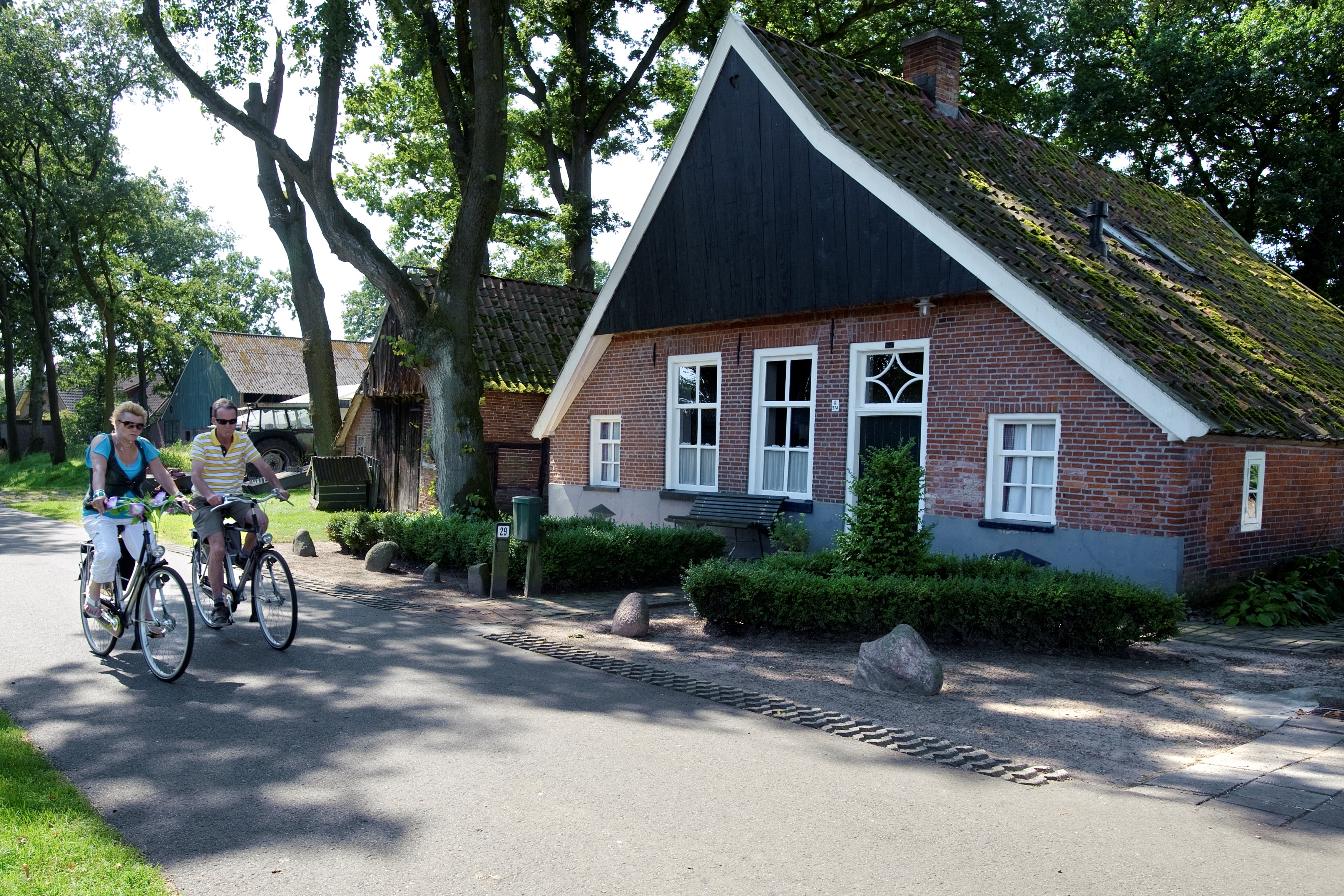 Warmteverliezen per gebouwdeel:

30 % door het dak

30 % door de ramen en deuren
[Speaker Notes: De meeste boerderijen hebben een groot dakoppervlak, hierdoor gaat dus veel warmte verloren.
Dakisolatie zal dan ook een grote besparing opleveren, maar ook een grote kostenpost.]
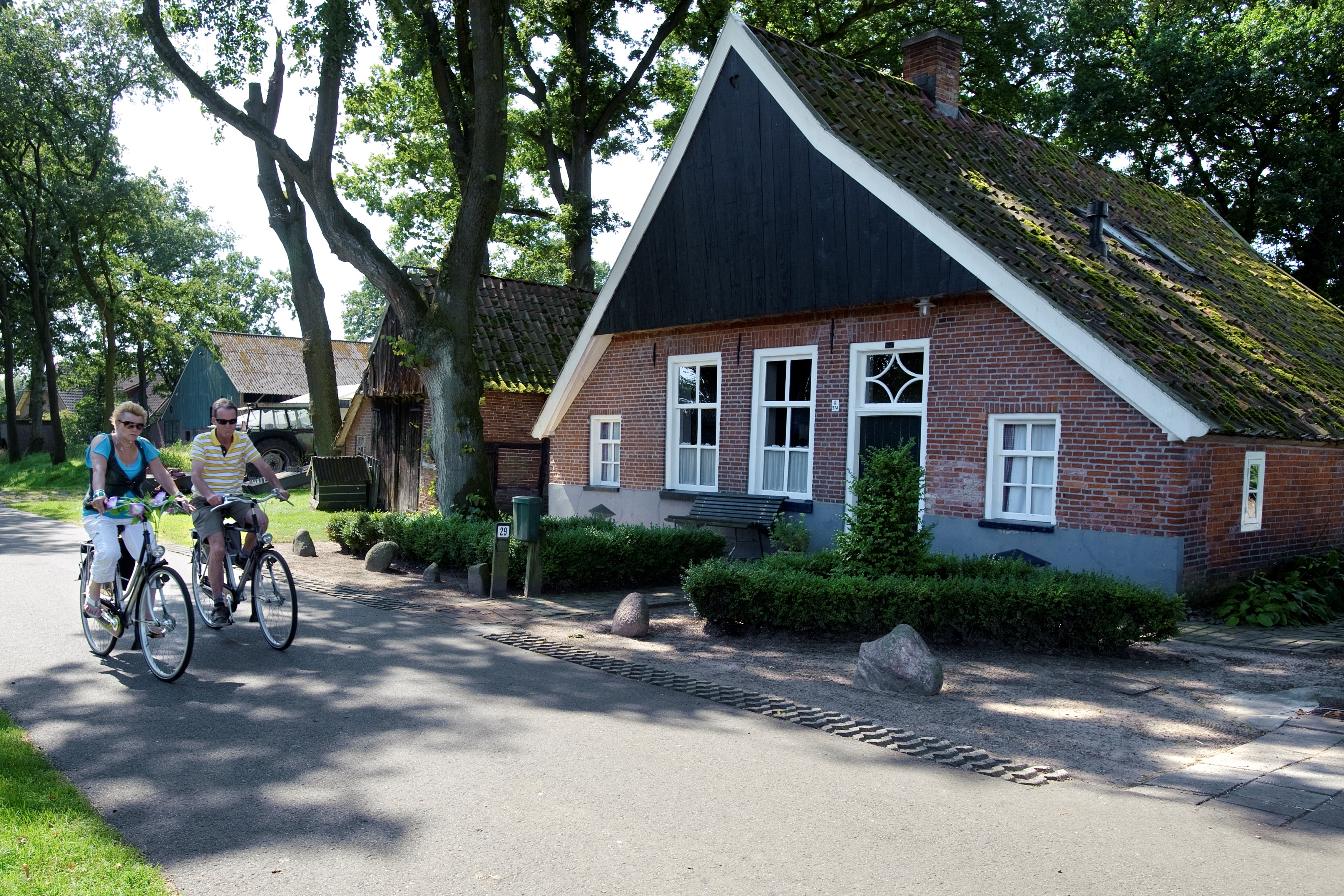 Warmteverliezen per gebouwdeel:

30 % door het dak

30 % door de ramen en deuren

25 % door de muren
[Speaker Notes: De meeste boerderijen hebben een groot dakoppervlak, hierdoor gaat dus veel warmte verloren.
Dakisolatie zal dan ook een grote besparing opleveren, maar ook een grote kostenpost.]
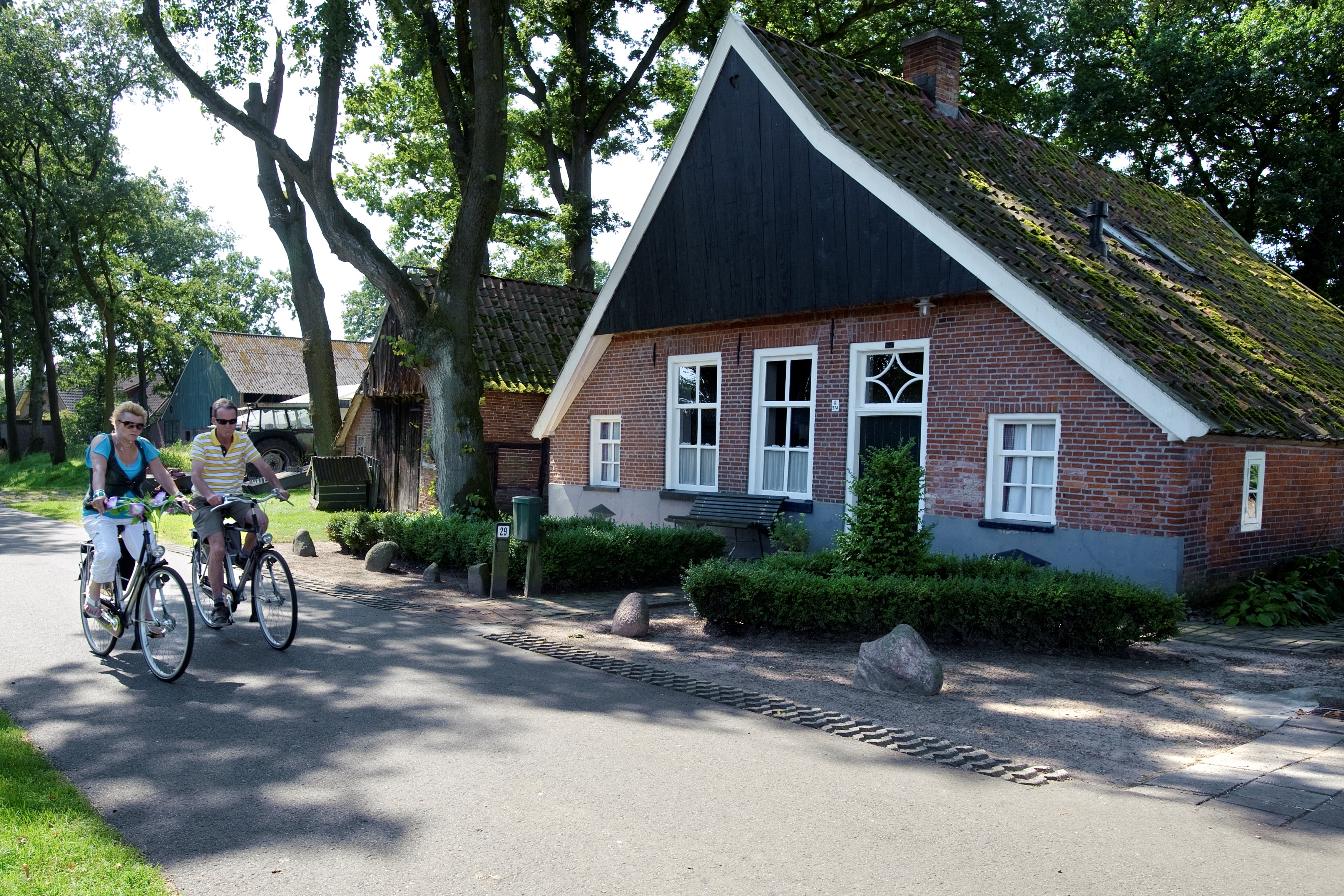 Warmteverliezen per gebouwdeel:

30 % door het dak

30 % door de ramen en deuren

25 % door de muren

10 % door de begane grond vloer
[Speaker Notes: De meeste boerderijen hebben een groot dakoppervlak, hierdoor gaat dus veel warmte verloren.
Dakisolatie zal dan ook een grote besparing opleveren, maar ook een grote kostenpost.]
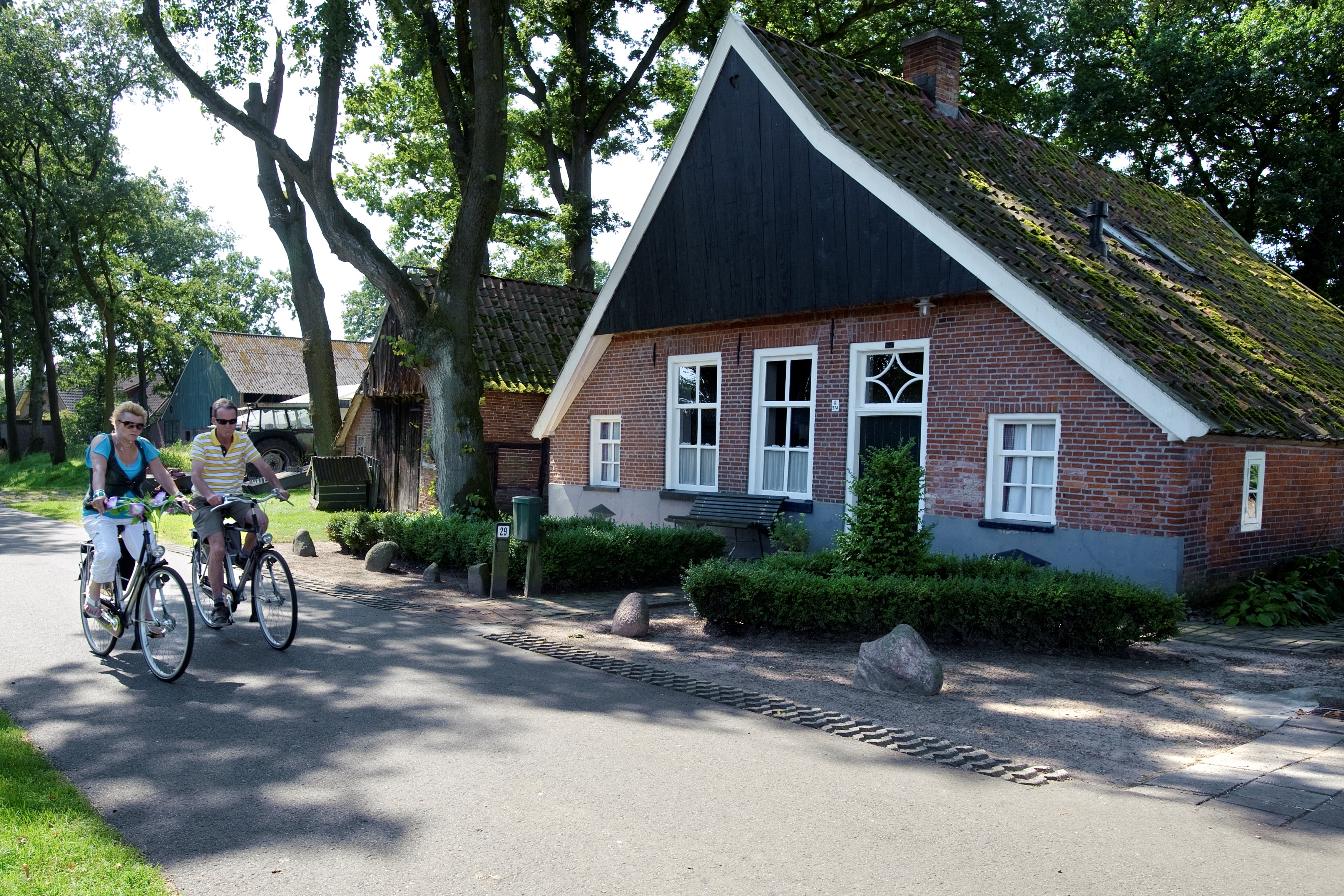 Warmteverliezen per gebouwdeel:

30 % door het dak

30 % door de ramen en deuren

25 % door de muren

10 % door de begane grond vloer

5 % door kieren, schoorstenen en ventilatie
[Speaker Notes: De meeste boerderijen hebben een groot dakoppervlak, hierdoor gaat dus veel warmte verloren.
Dakisolatie zal dan ook een grote besparing opleveren, maar ook een grote kostenpost.]
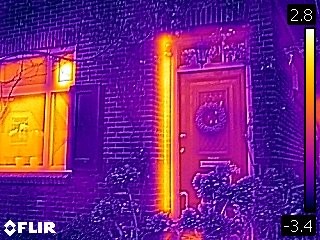 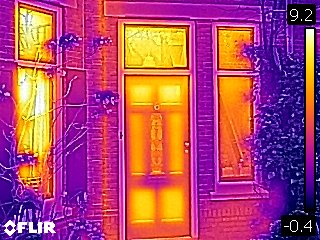 Warmteverliezen in infraroodfoto’s
[Speaker Notes: Linker foto: Klein raampje is enkel glas, onderste is voorzetbeglazing en het bovenste raam heeft isolatieglas. 
Naast de voordeur zien we een halfsteens muur. De rest is spouw.]
Wat kan er bij uw monument
De mogelijkheden worden mede bepaald door:

De monumentale waarden
De bouwfysische beperkingen
De noodzaak van isolerende maatregelen
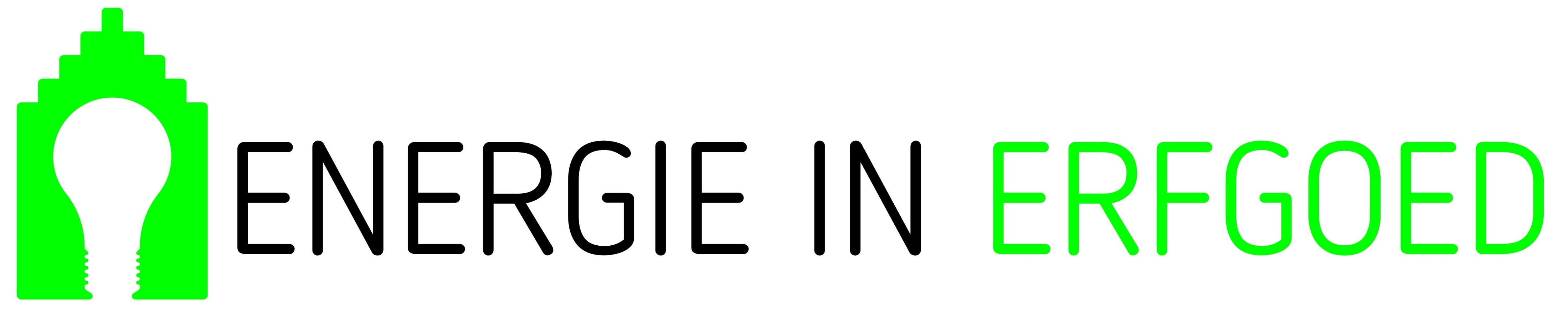 [Speaker Notes: Dit maakt een monument het monument. Gebinten, monumentale schouw, historische tegelwand, etc. 
Denk  aan gebinten en ingewikkelde dakconstructies.
3.   Als er in een slaapkamer altijd een raam openstaat, is het dan noodzakelijk om isolatieglas te plaatsen?]
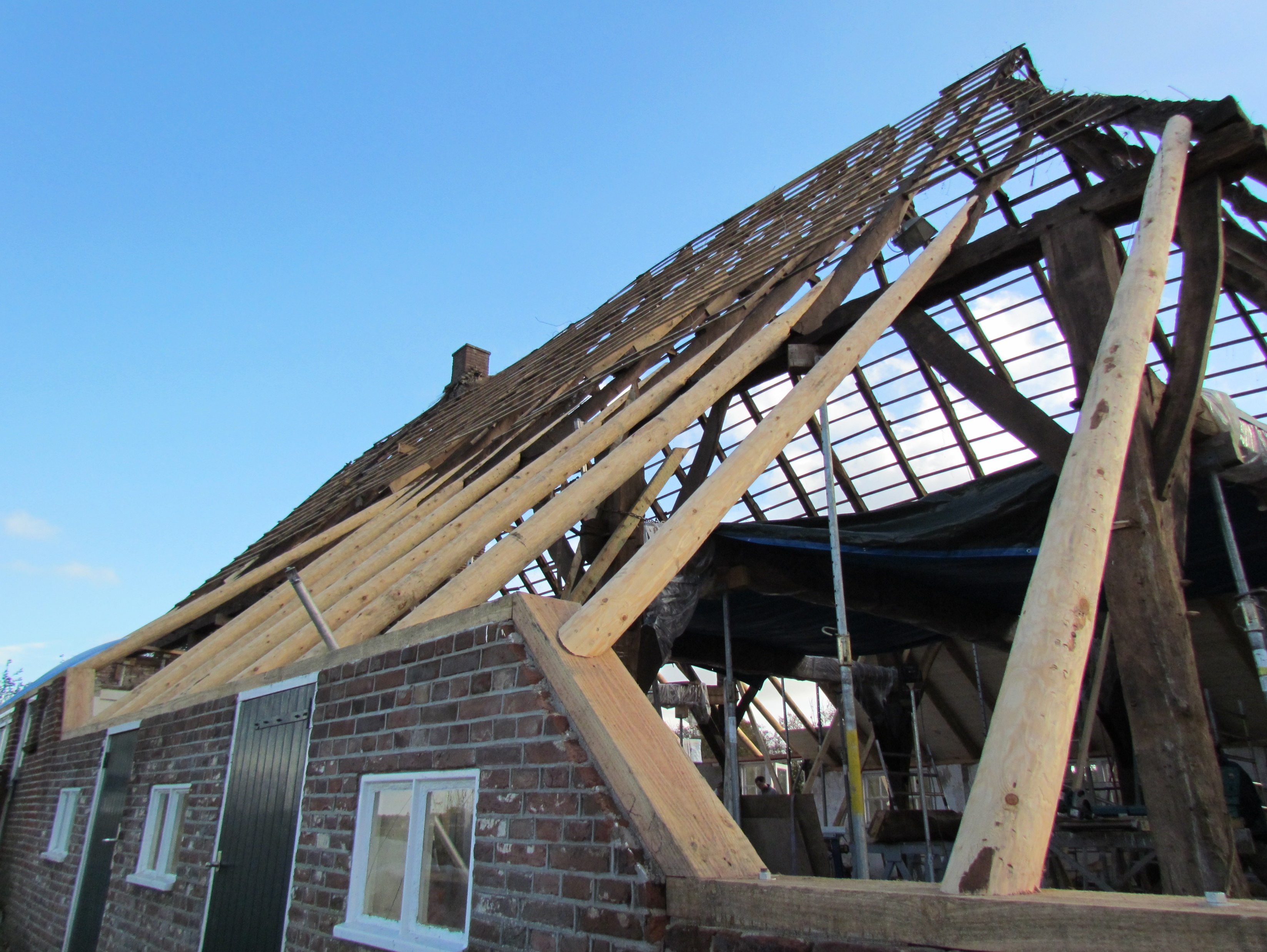 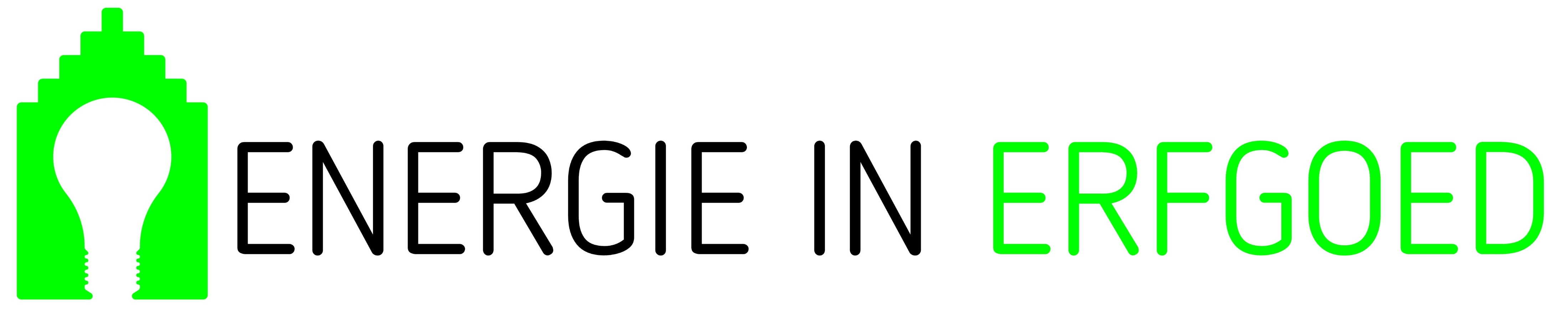 Het creëren van bufferzones……
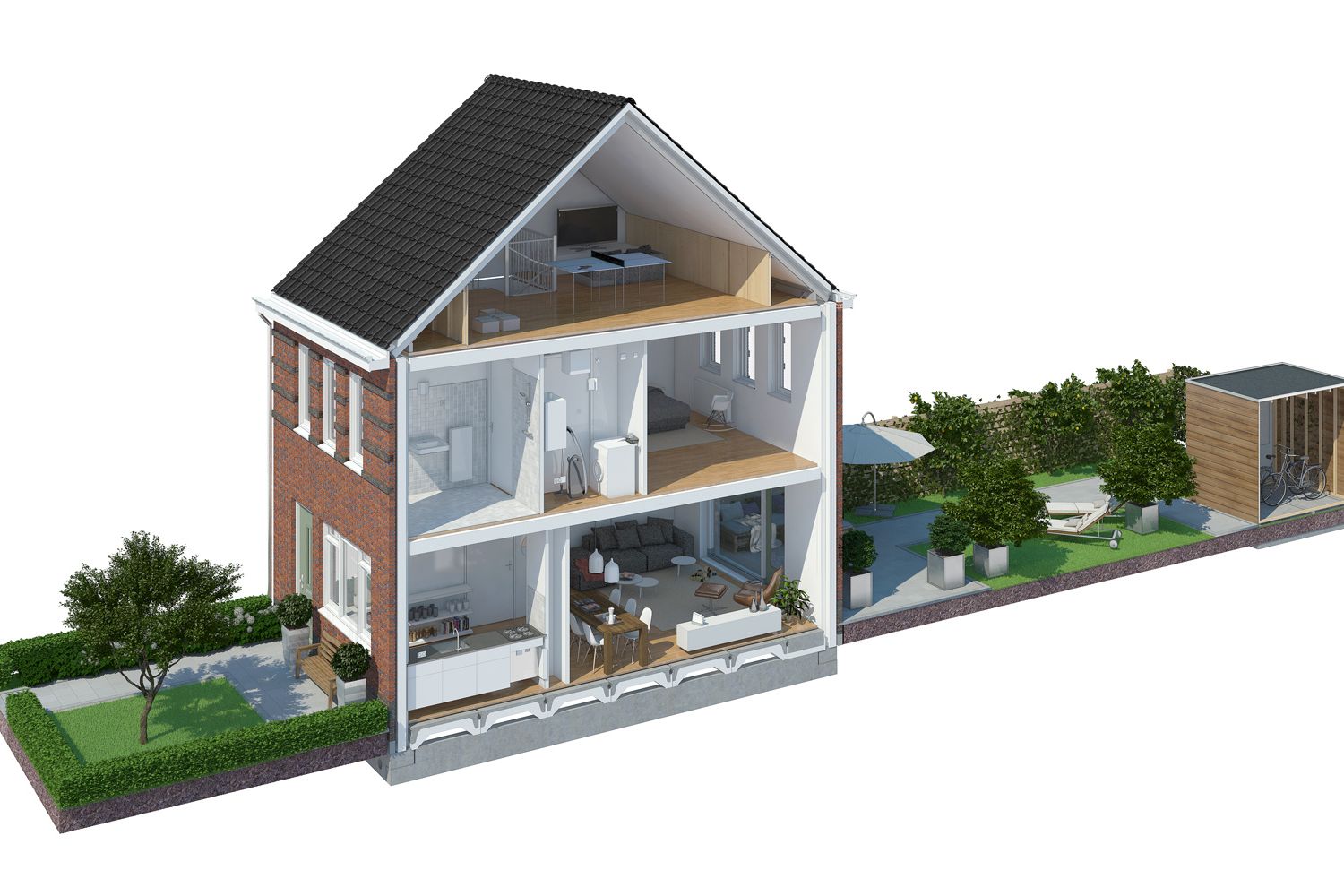 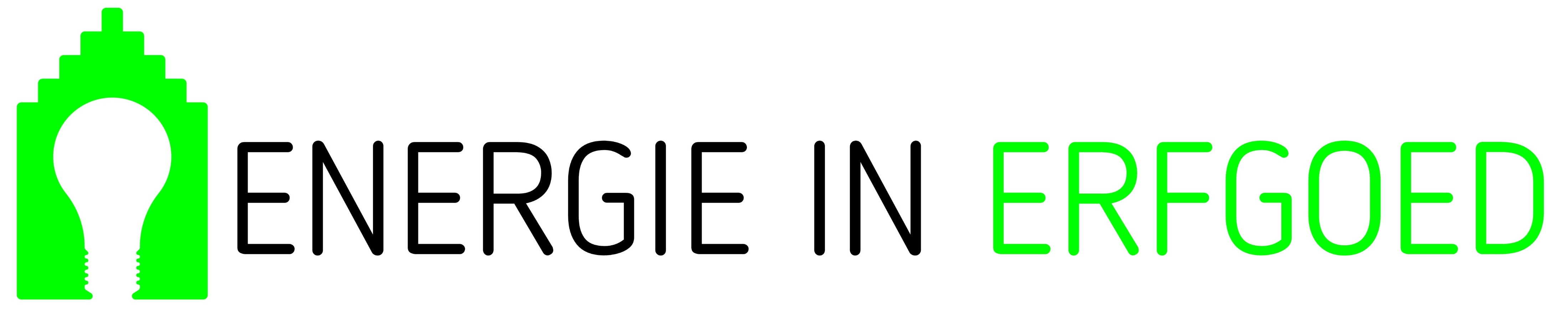 Het creëren van bufferzones bespaart isolatiekosten
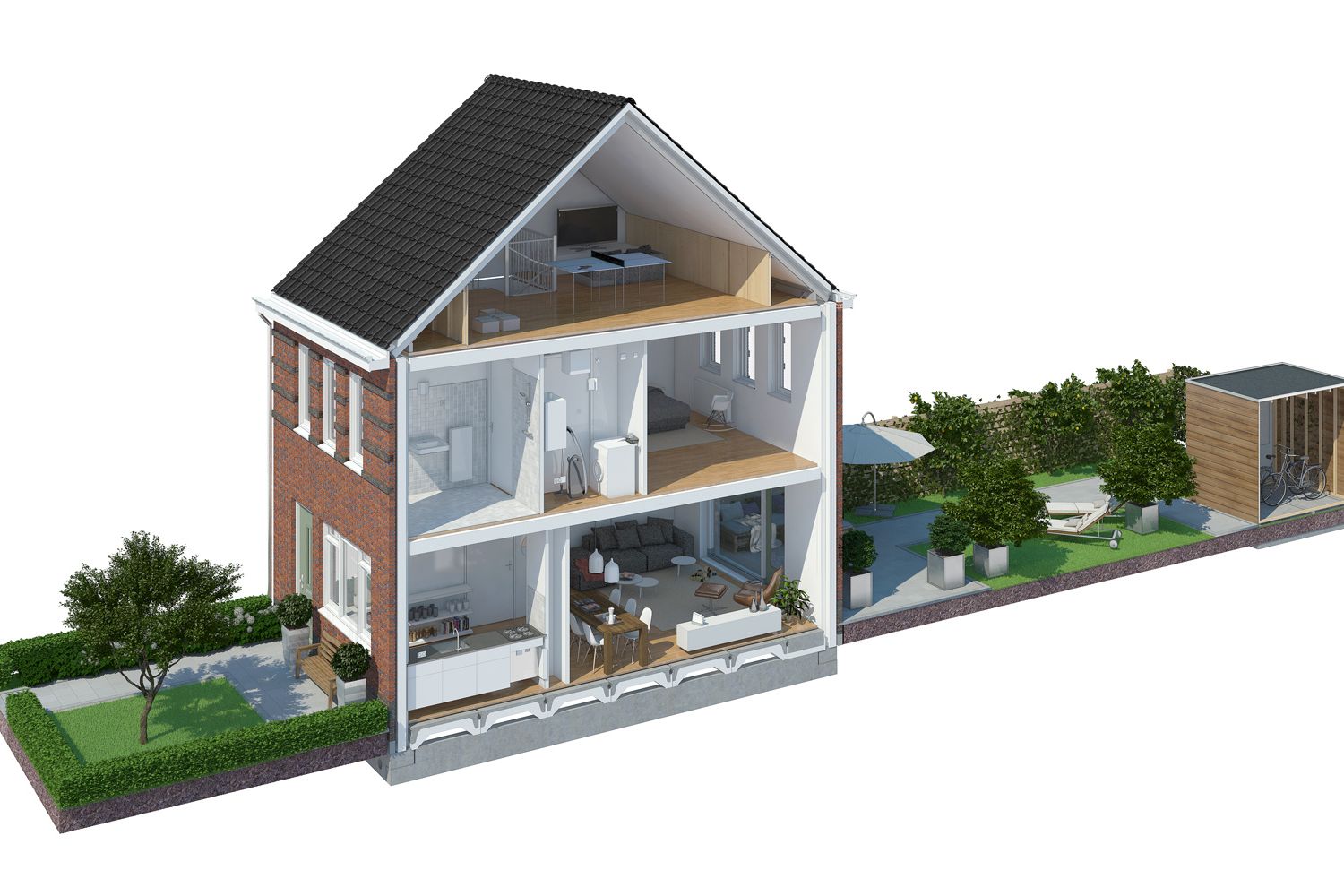 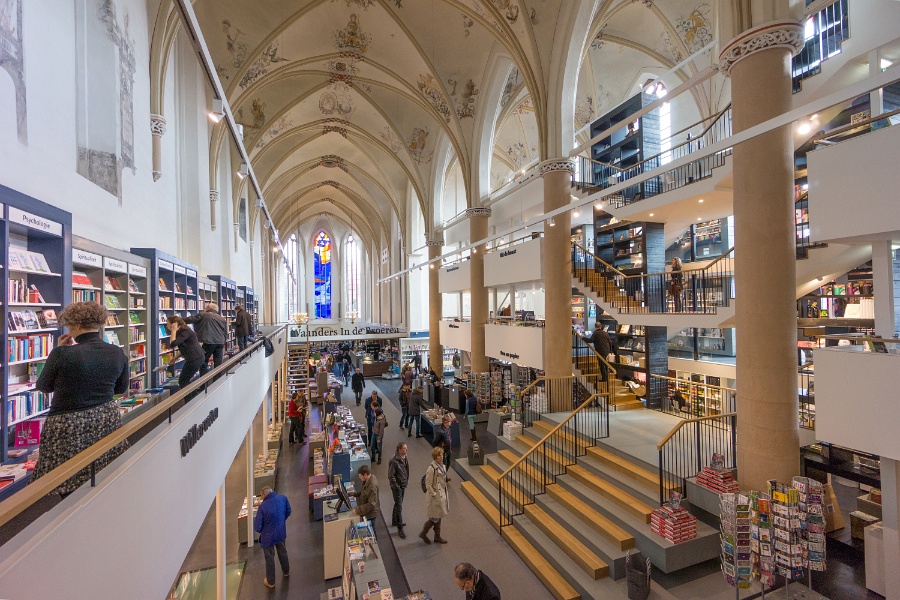 Reversibel
Reversibel betekent omkeerbaar.
Ingrepen aan monumentale onderdelen dienen reversibel te zijn.
[Speaker Notes: Voorbeelden van reversibele oplossingen zijn:

Box-in-box constructie, waardoor de bestaande bouw zo min mogelijk wordt aangetast;

Pen-en-gat-verbindingen toepassen i.p.v. lijm;

Voorzet of achterzetramen i.p.v. nieuw isolatieglas.]
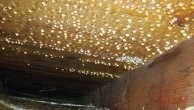 Inwendige condensatie:
Wat lijkt op lekkage blijkt condens. 
Voorkomen door:
dampremmende folie aan de warme zijde
Vochtregulerende isolatie
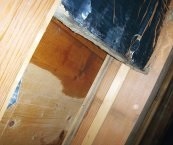 Vocht in muren veroorzaakt niet alleen schimmels en rot maar is ook een warmtegeleider. 
Denk aan een natte jas.
Vocht in muren
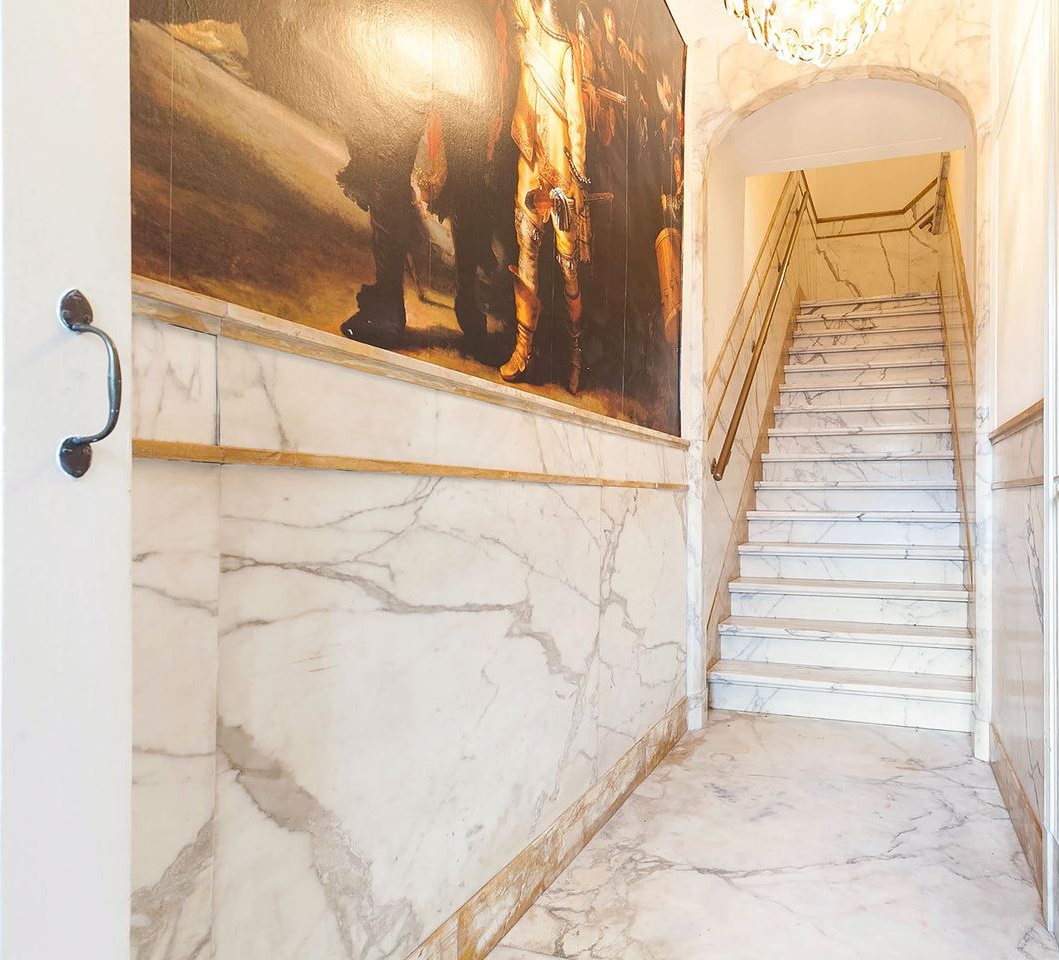 VLOEREN
[Speaker Notes: Mogelijkheden bij dit soort vloeren zijn zeer beperkt. Vaak is de monumentale waarde hoog en de kans op beschadigingen groot.]
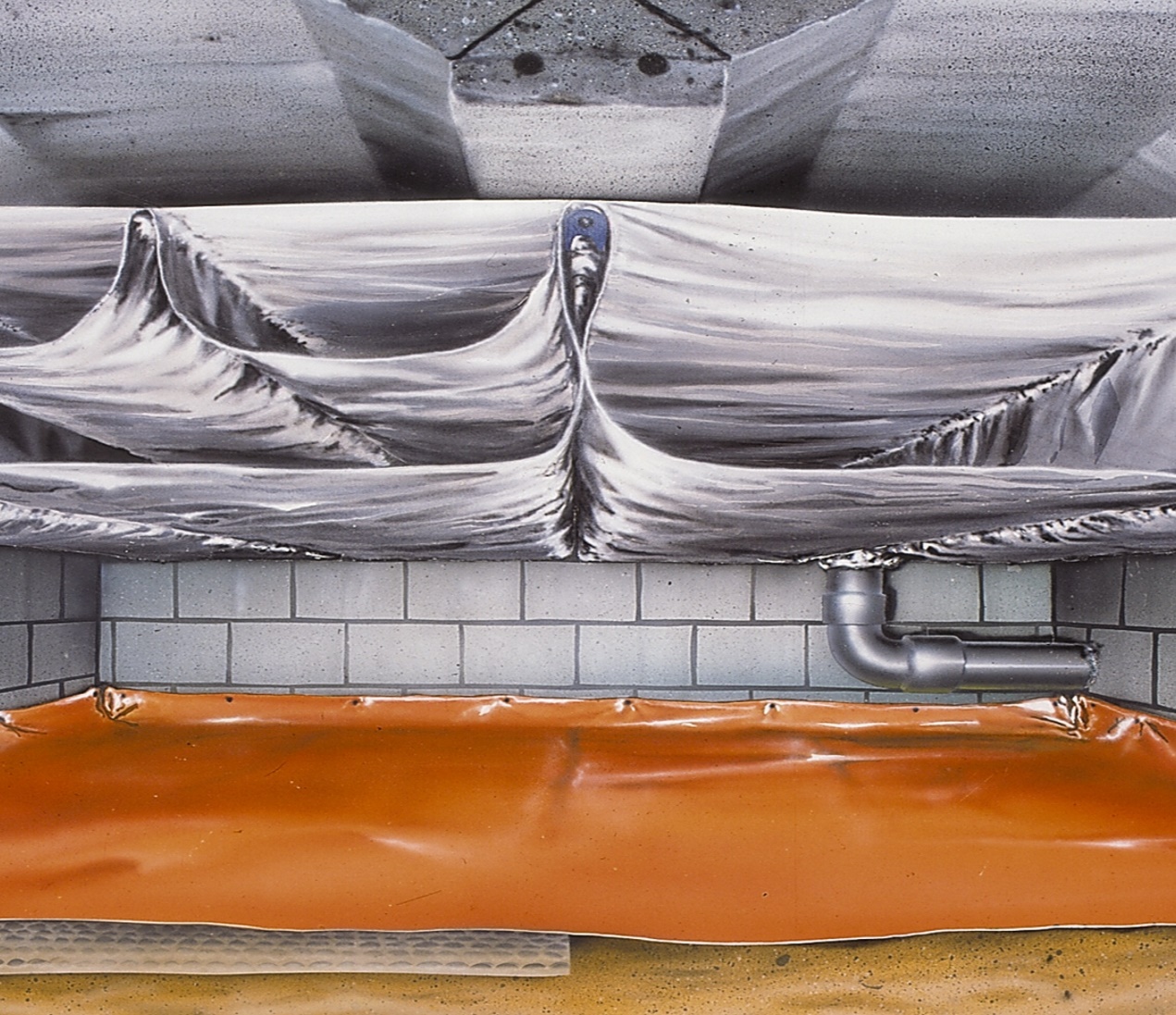 Mogelijkheden afhankelijk van type vloer
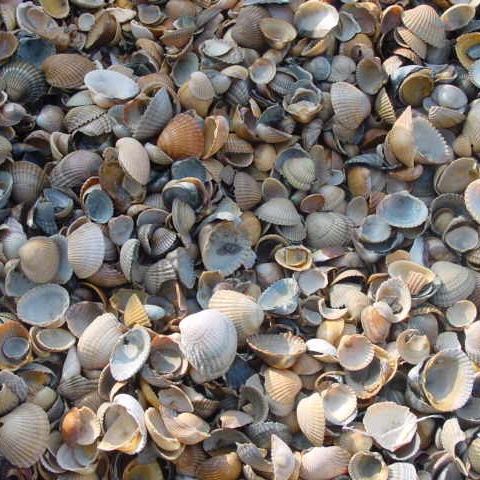 Is er kruipruimte?
Wat is de monumentale waarde?
Is de vloer te demonteren?
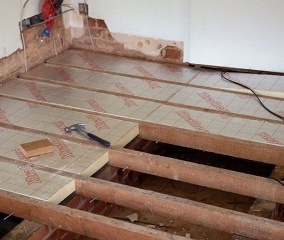 Natuursteen of plavuizenvloer
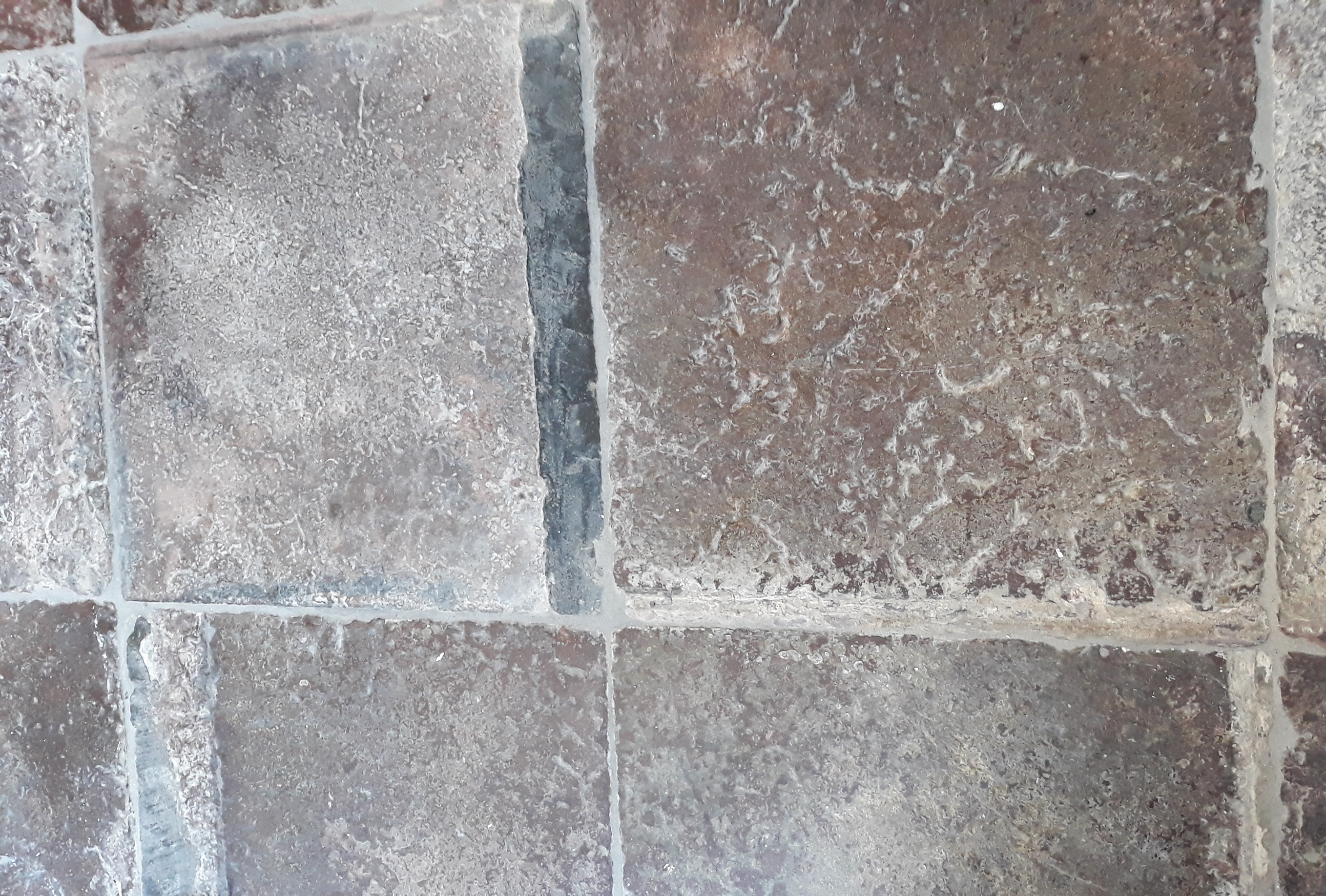 Werkwijze:
Documenteren, inmeten en fotograferen
Voorzichtig verwijderen en opslaan
Ontgraven, isoleren en evt. vloerverwarming
Plavuizen terugplaatsen in de kalkmortel (zo is deze ook in de toekomst nogmaals te gebruiken)
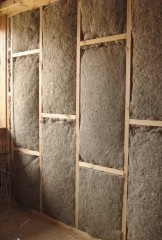 WANDEN
Voorzetwanden aan de binnenzijde
Eventueel spouwvulling
Van buitenaf isoleren is niet gewenst
Energiebesparende muurverf
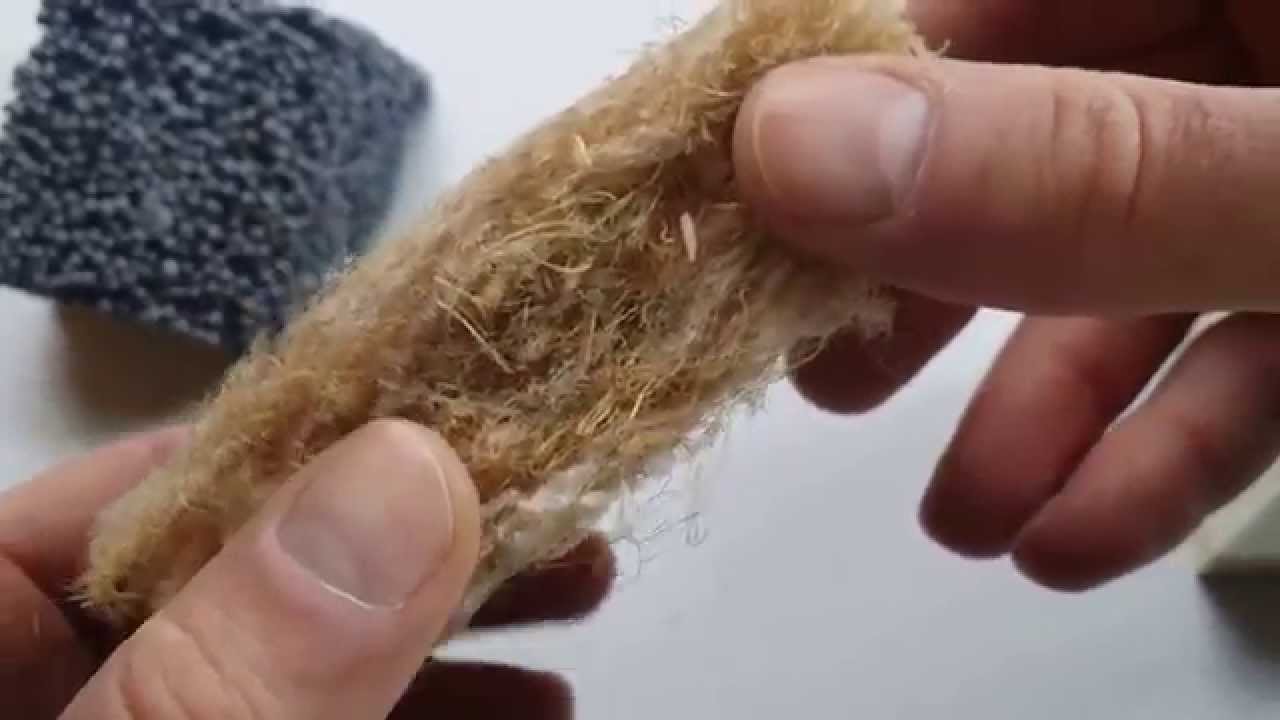 Vochtbufferend
Duurzaam
Wel meer dikte nodig voor isolatiewaarde
Voorzetwanden met vlasisolatie
Voorzetwandenmetal-stud of hsb
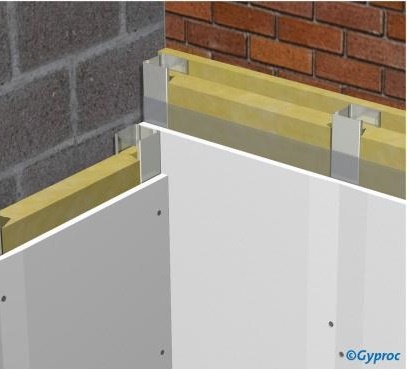 Relatief snel en goedkoop
Goede waarden te behalen
Bouwfysische gevaren bij aansluitingen en balklagen
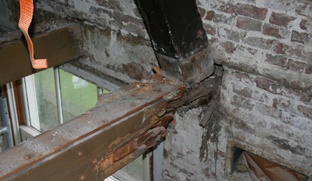 Door inwendige condensatie is houtrot ontstaan van de balkkop.

Te voorkomen door vochtregulerende isolatie toe te passen.
Verrotte balkkoppen door verkeerde uitvoering!
[Speaker Notes: Een monument van 200 jaar oud kan binnen 10 jaar verrot zijn door verkeerde isolatiemethoden.]
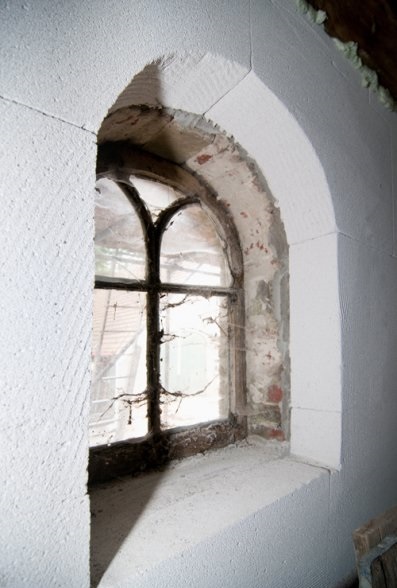 Voorzetwand van gasbeton
Dampopen systeem
Goede isolatie
Naïsoleren van een spouw
Kans op schade aan bakstenen (op foto al zichtbaar);
Daadwerkelijke verbetering is beperkt;
Er ontstaat contact met buiten- en binnenmuur, waardoor zich nieuwe problemen kunnen voordoen.
Een geïsoleerde voorzetwand of buitenisolatie is vaak een beter alternatief
Wel snelle terugverdientijden
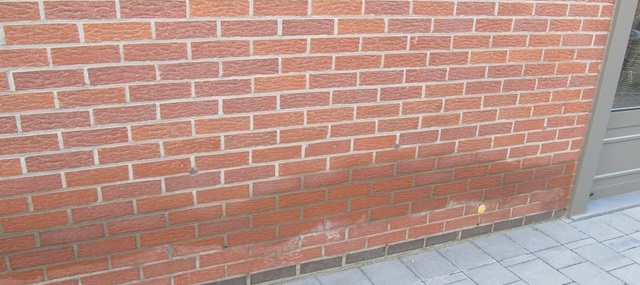 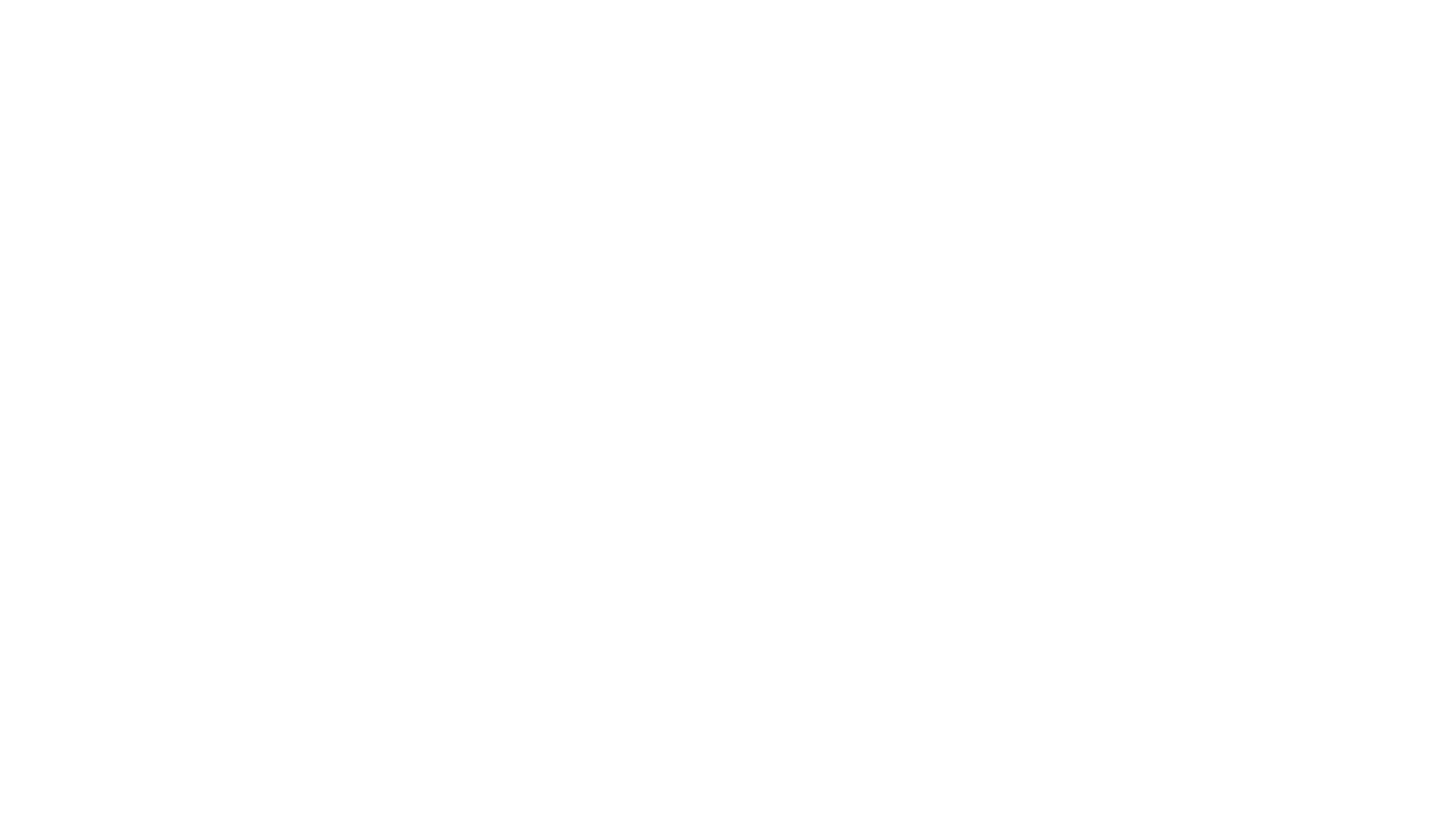 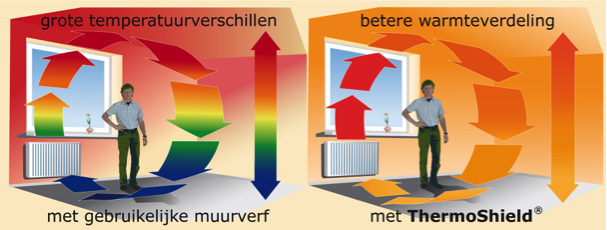 Energiebesparende muurverf
Vochtregulerend
Betere verdeling warmte
Schimmelwerend
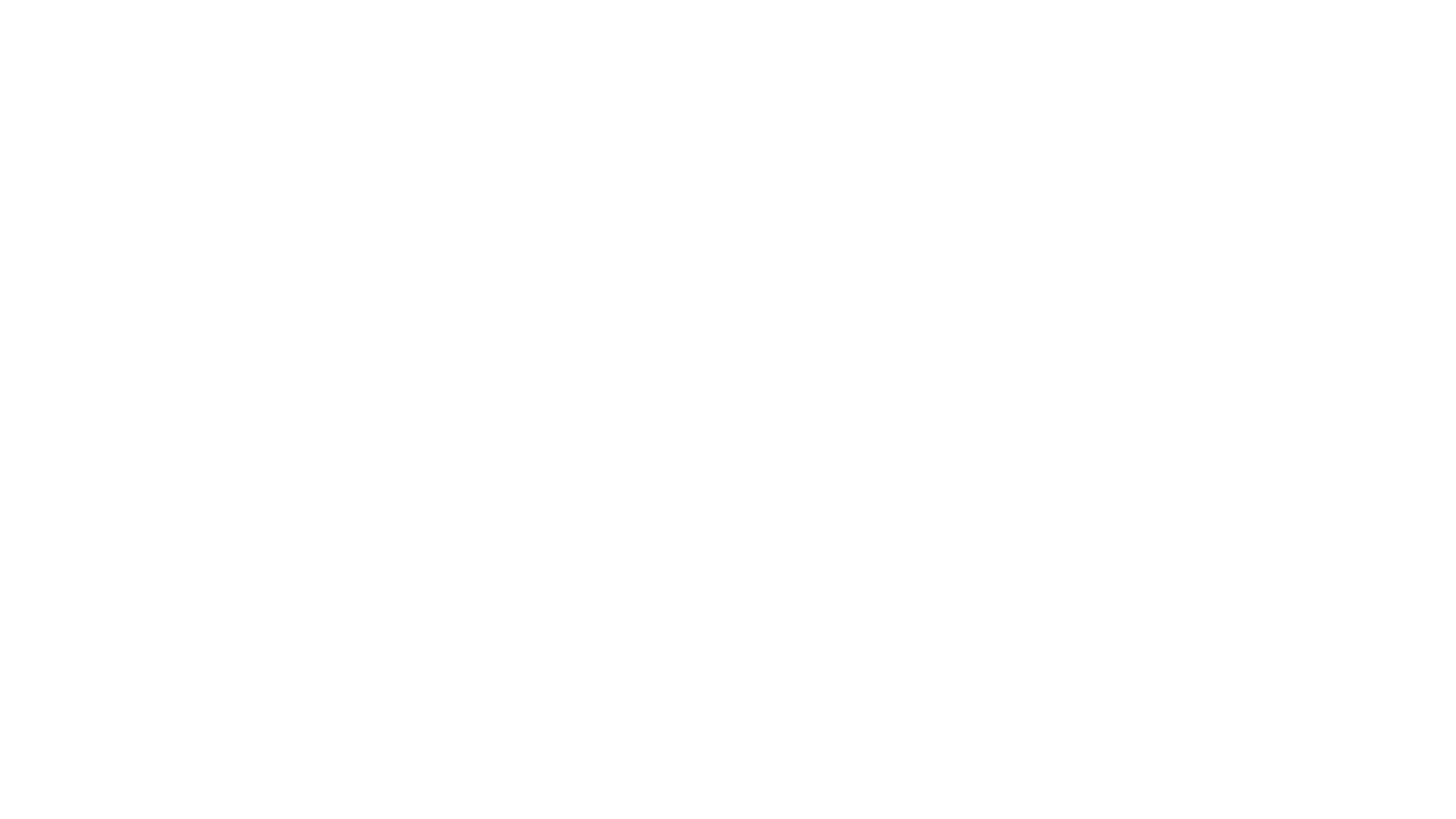 Beglazingsverbeteringen:
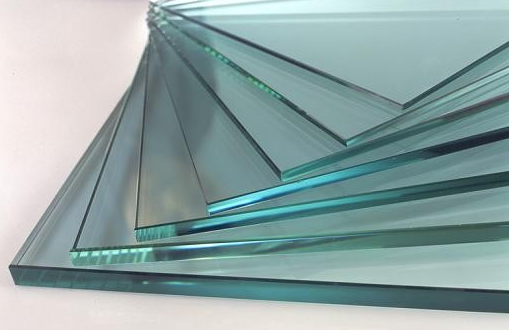 Als behoud van monumentaal glas vereist is:
Achterzetbeglazing
Achterzetkozijn
Folie
Isolerende raamdecoratie of luiken                                                   (werken alleen als deze gesloten zijn)
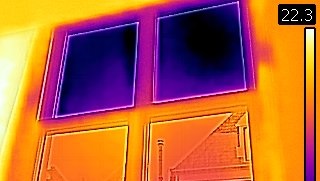 Achterzetbeglazing
Voordelen: 
Met behoud van monumentale waarden een goed isolerend resultaat
Reversibel

Nadelen:
Esthetisch discutabel
Kans op condensvorming tussen glas
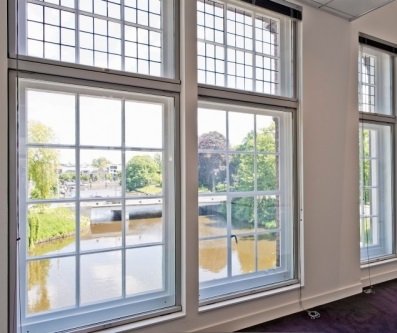 [Speaker Notes: Boven: geen achterzetbeglazing
Onder: wel achterzetbeglazing]
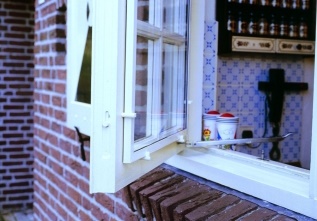 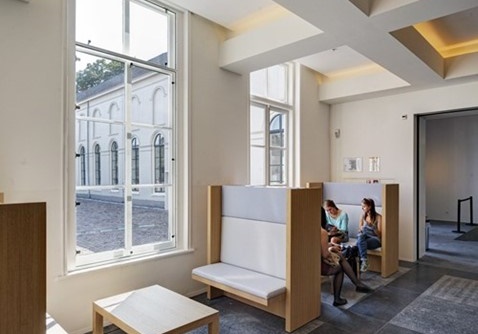 Achterzetbeglazing
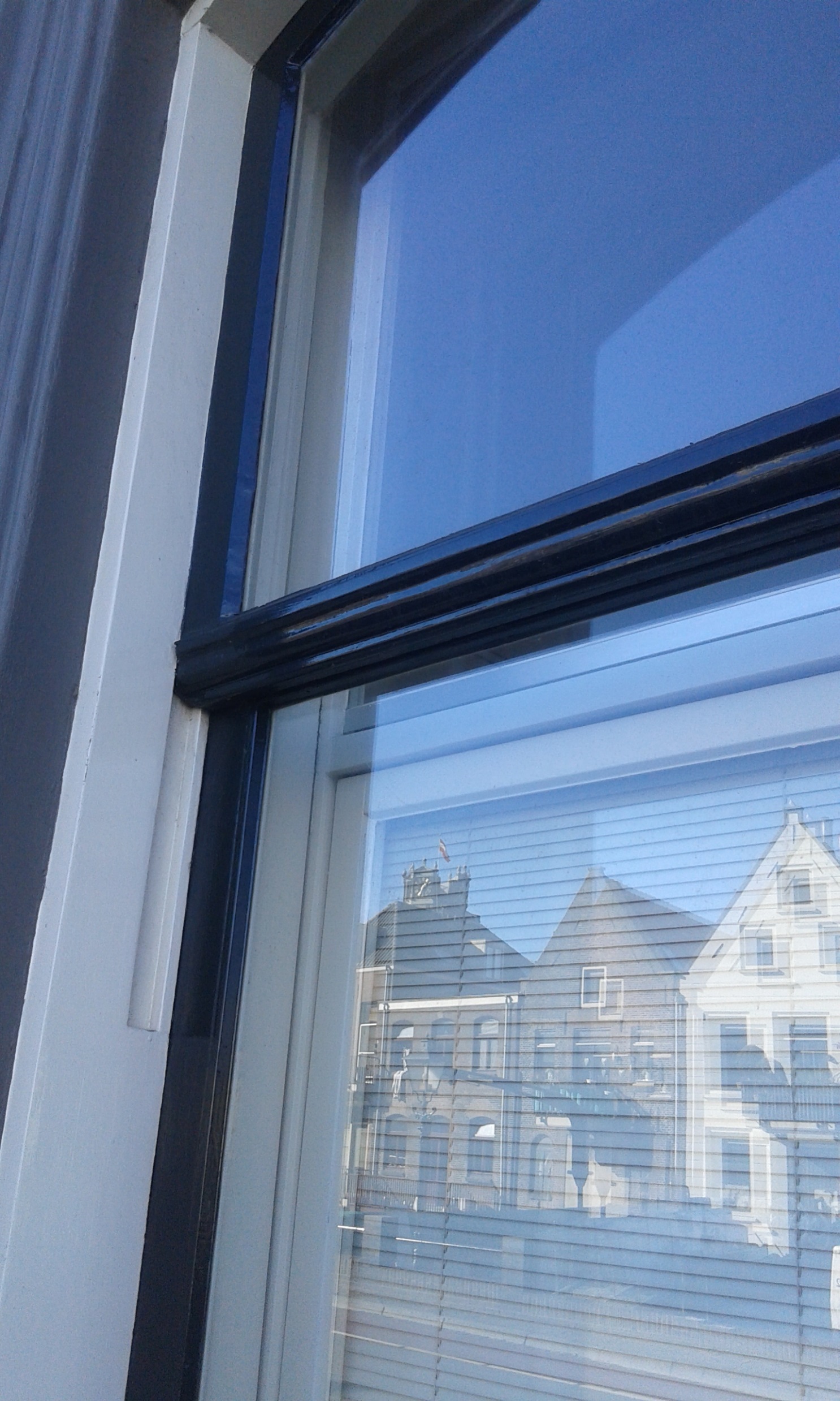 Achterzetkozijn
Voordelen:
Zeer hoge isolatiewaarden te behalen
Geheel behoud van monumentale waarden
Goed te combineren met voorzetwand

Nadelen:
Alleen passend bij ingrijpende maatregelen
Esthetisch van interieurzijde modern.
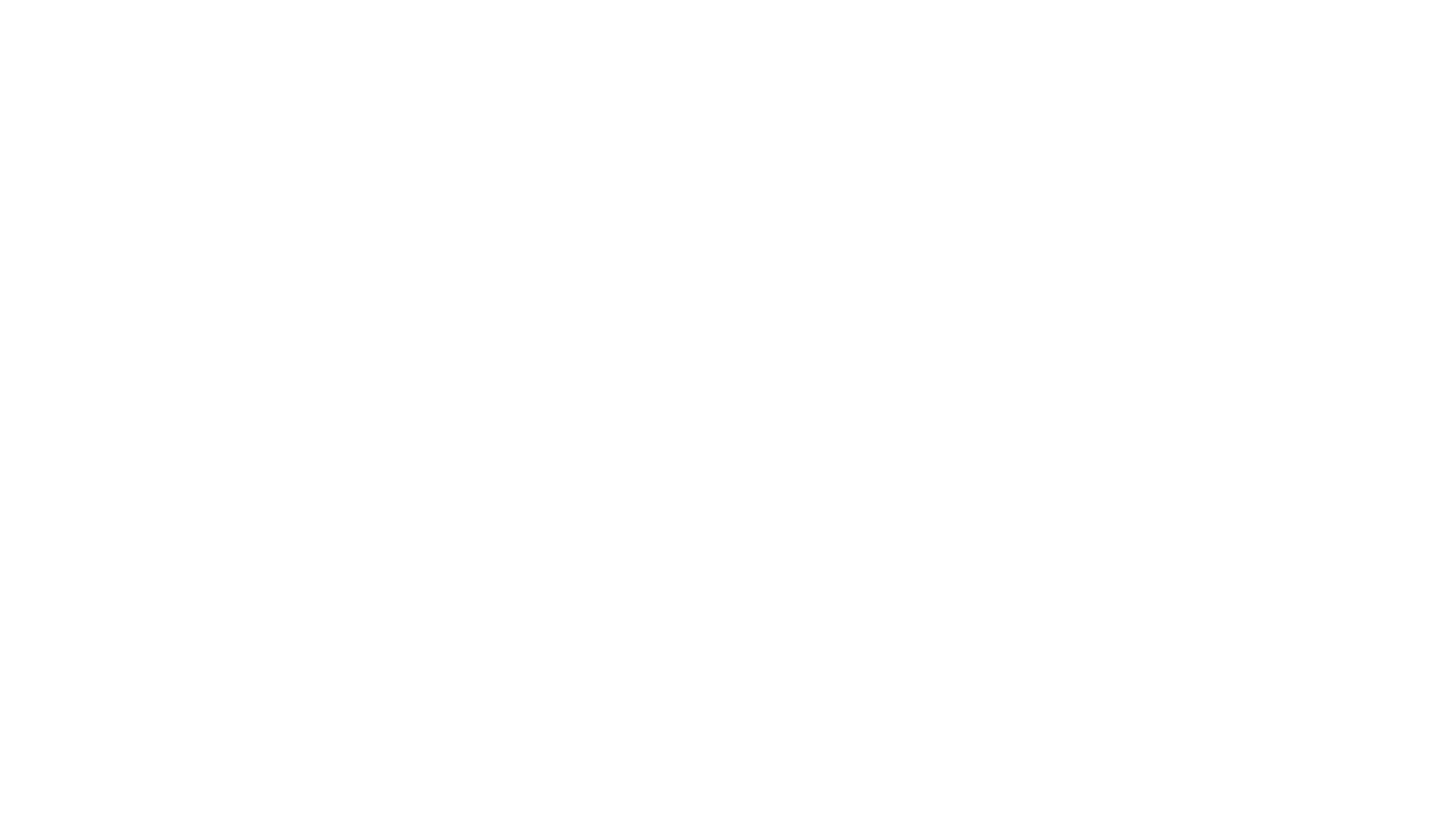 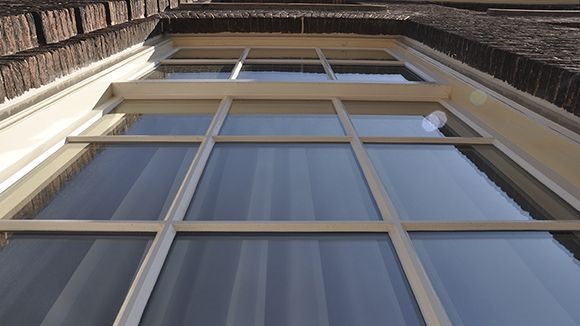 Isolatieglas bij monumenten
Dun monumenten isolatieglas is soms mogelijk:
Wat is de monumentale waarde van het bestaande glas en kozijn?
Is de dikte toename van het glas op te vangen in het raamhout/profiel?
[Speaker Notes: Tegenwoordig verkrijgbaar in 8mm dun isolatieglas]
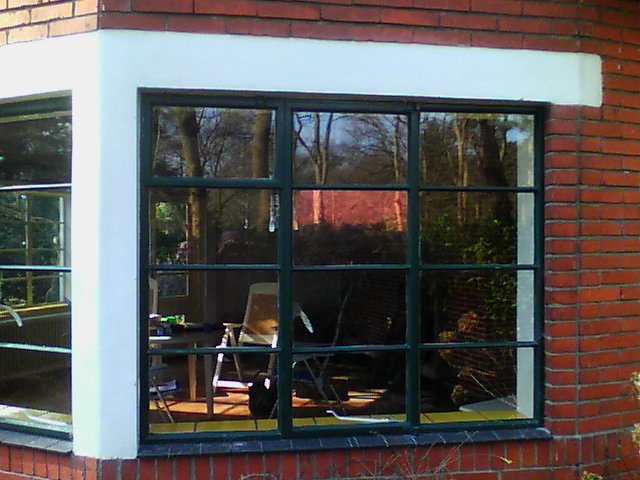 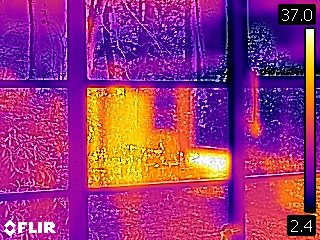 Glasfolie
[Speaker Notes: Beperkte energiebesparing;
Duidelijk zichtbaar aan de buitenzijde: reflectie en kleurverschil.]
Kozijnen en glas
[Speaker Notes: De U-waarde (vroeger de K-waarde) drukt de hoeveelheid warmte uit die in de tijd per m² en per graad temperatuurverschil tussen de ene en de andere zijde van een wand(constructie) doorgelaten wordt. 
De U-waarde wordt ook warmtedoorgangscoëfficiënt genoemd.]
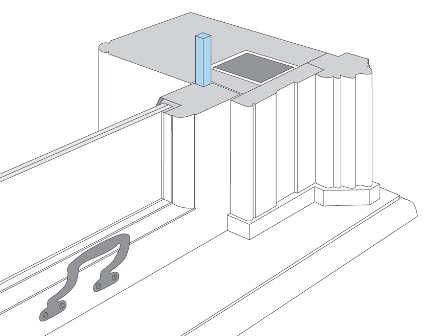 kierdichting
Scheelt ongeveer 50 tot 100m3 gas per woning
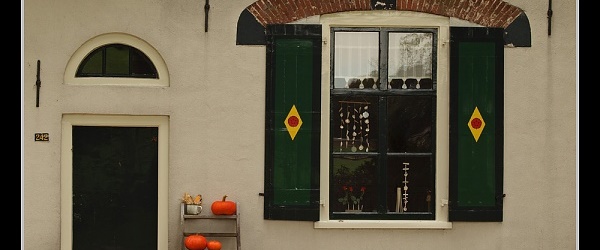 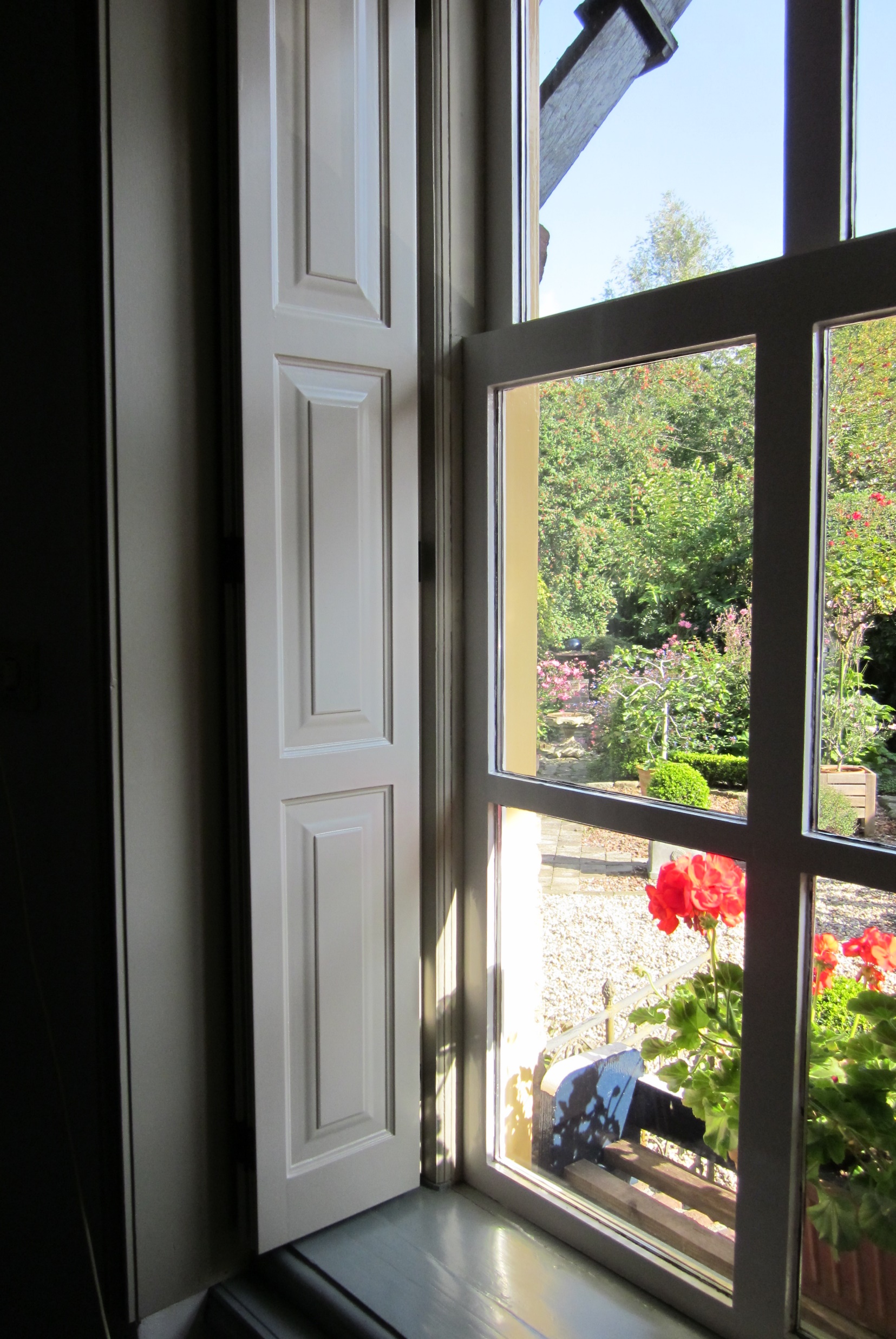 Luiken: binnen en buiten
[Speaker Notes: Enkel glas met (gesloten luiken) heeft een U-waarde van 2.
Enkel glas zonder luiken (of geopende luiken) heeft een U-waarde van 5,5. Het is dus zinvol om regelmatig de luiken te sluiten.]
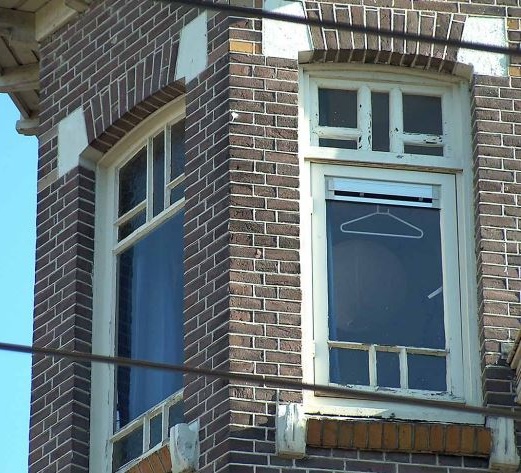 Monumenten in stijl verduurzamen:
Het linker (stalen) raam is origineel. Het rechter raam geeft een totaal ander beeld:
Te dikke roeden;
Hout i.p.v. staal;
Ventilatievoorziening teveel aanwezig.
Bron: Rijksdienst voor het Cultureel Erfgoed
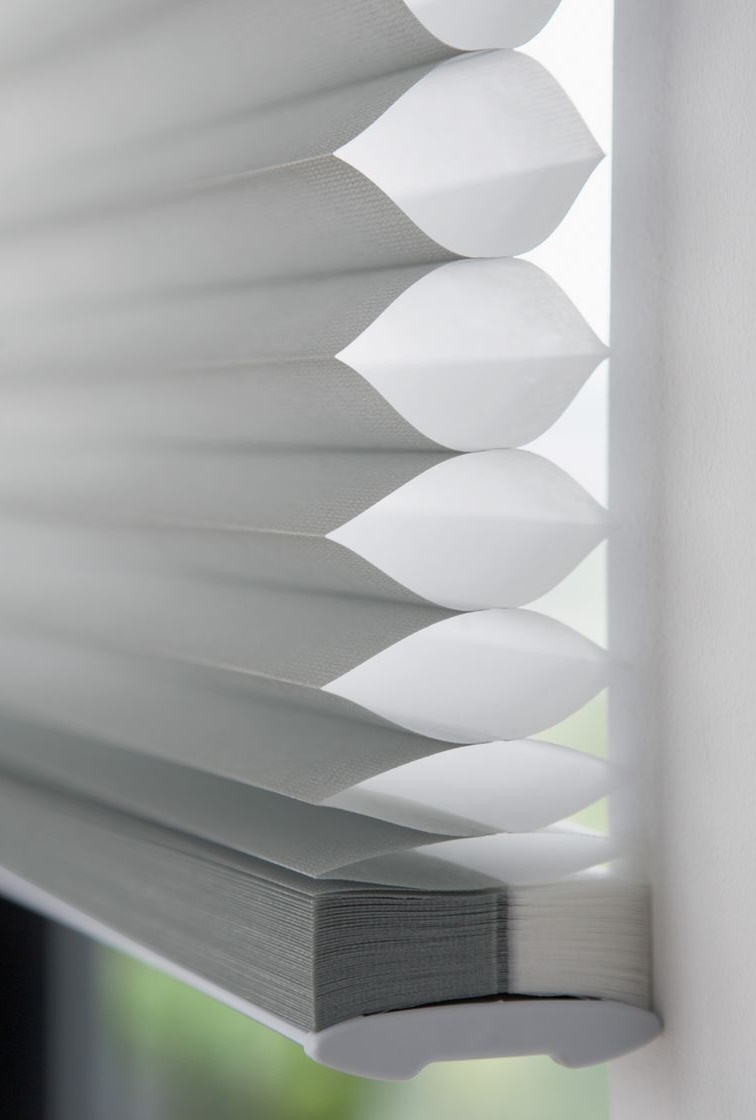 Isolerende raamdecoratie
[Speaker Notes: Vergunningsvrij, goed effect in de zomer, dus eigenlijk heel ideaal en eenvoudig om zelf aan te brengen.]
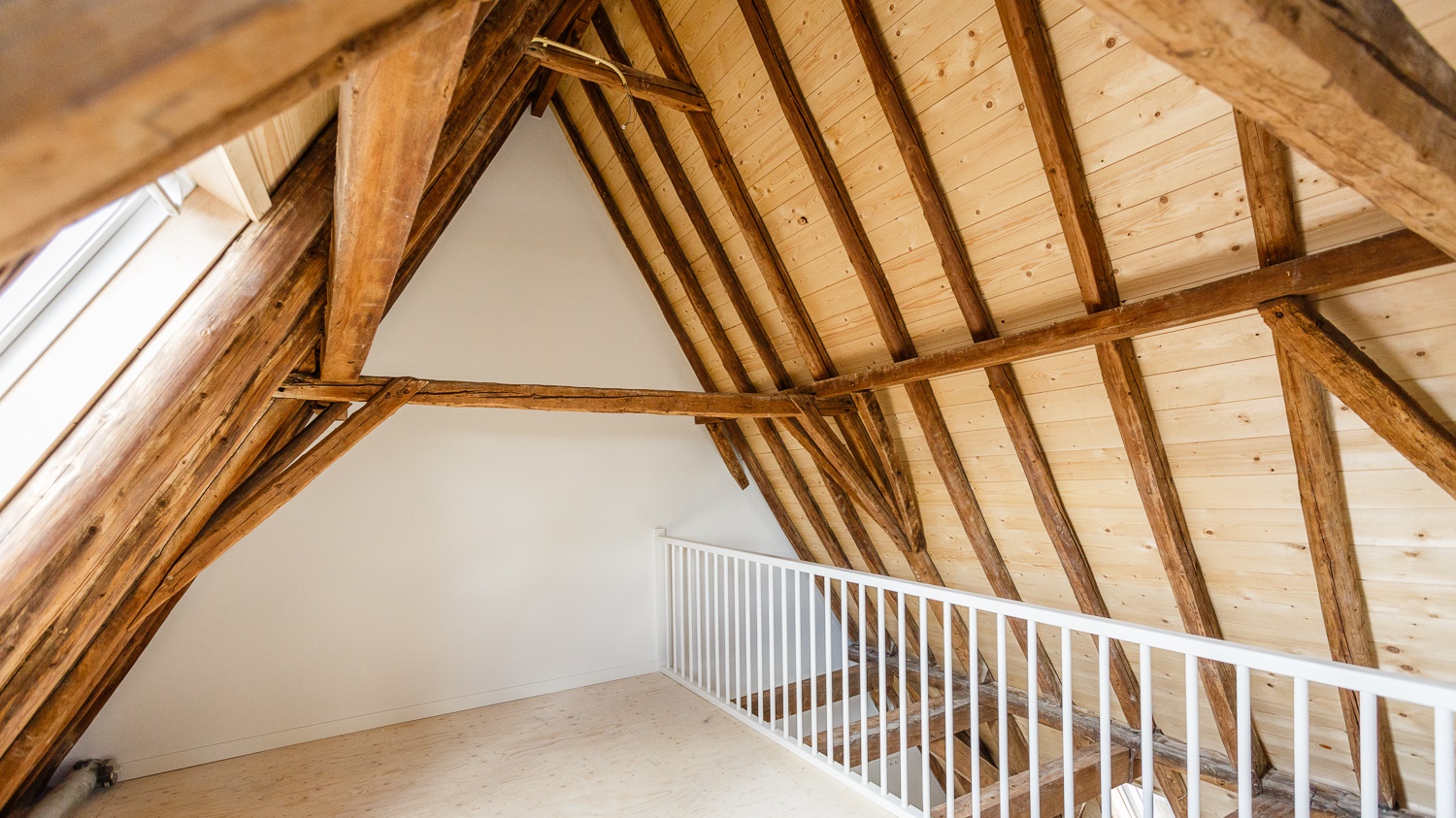 Daken isoleren
Van buitenaf isoleren:

Voordeel:
Gesloten isolatiedek
Fraaie dakconstructie geheel in zicht

Mogelijk nadeel:
Dikte toename buitenzijde (dakgoten, schoorstenen, windveren, etc.)
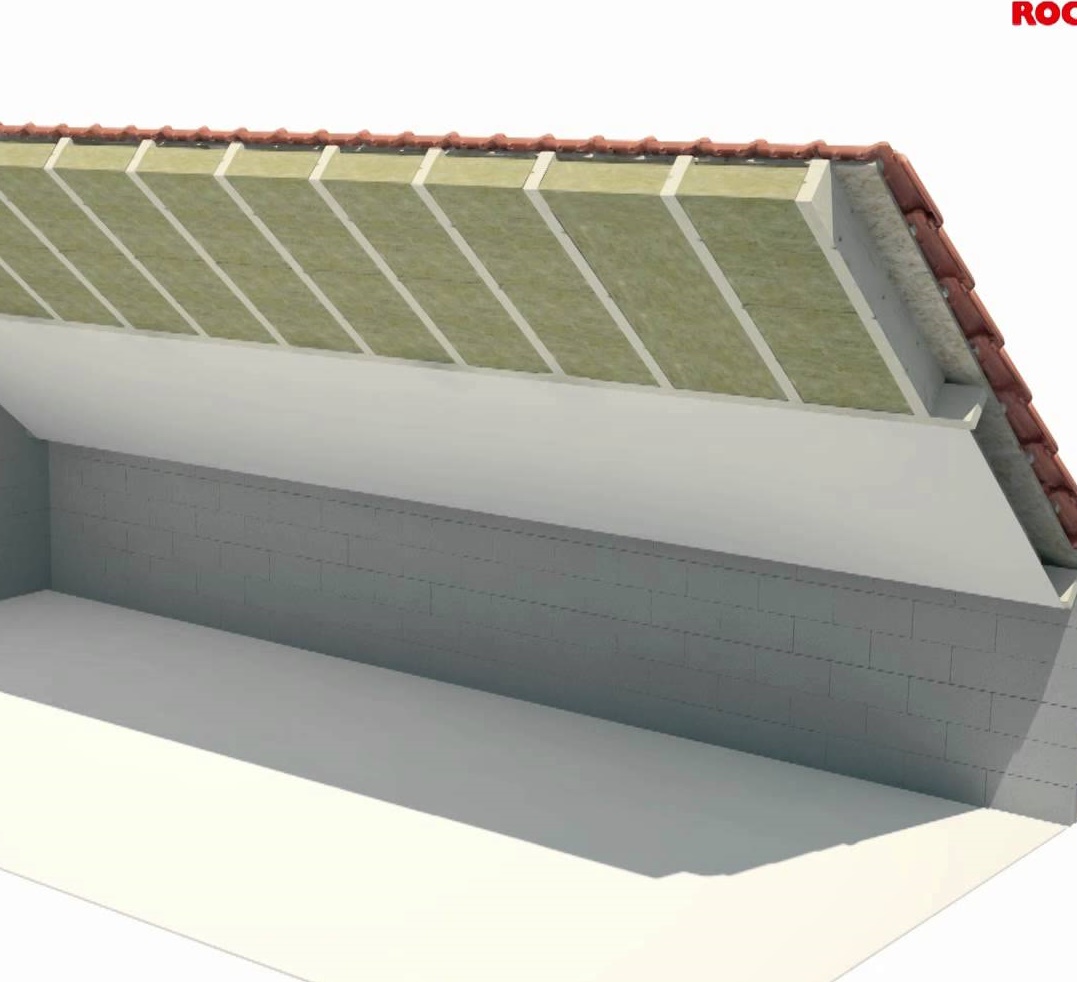 Daken isoleren
Van binnenuit isoleren:

Voordeel:
Geen dikte toename buiten
Makkelijker aan te brengen

Mogelijk nadeel:
Bouwfysische risico’s
Dakconstructie is niet meer (geheel) zichtbaar.
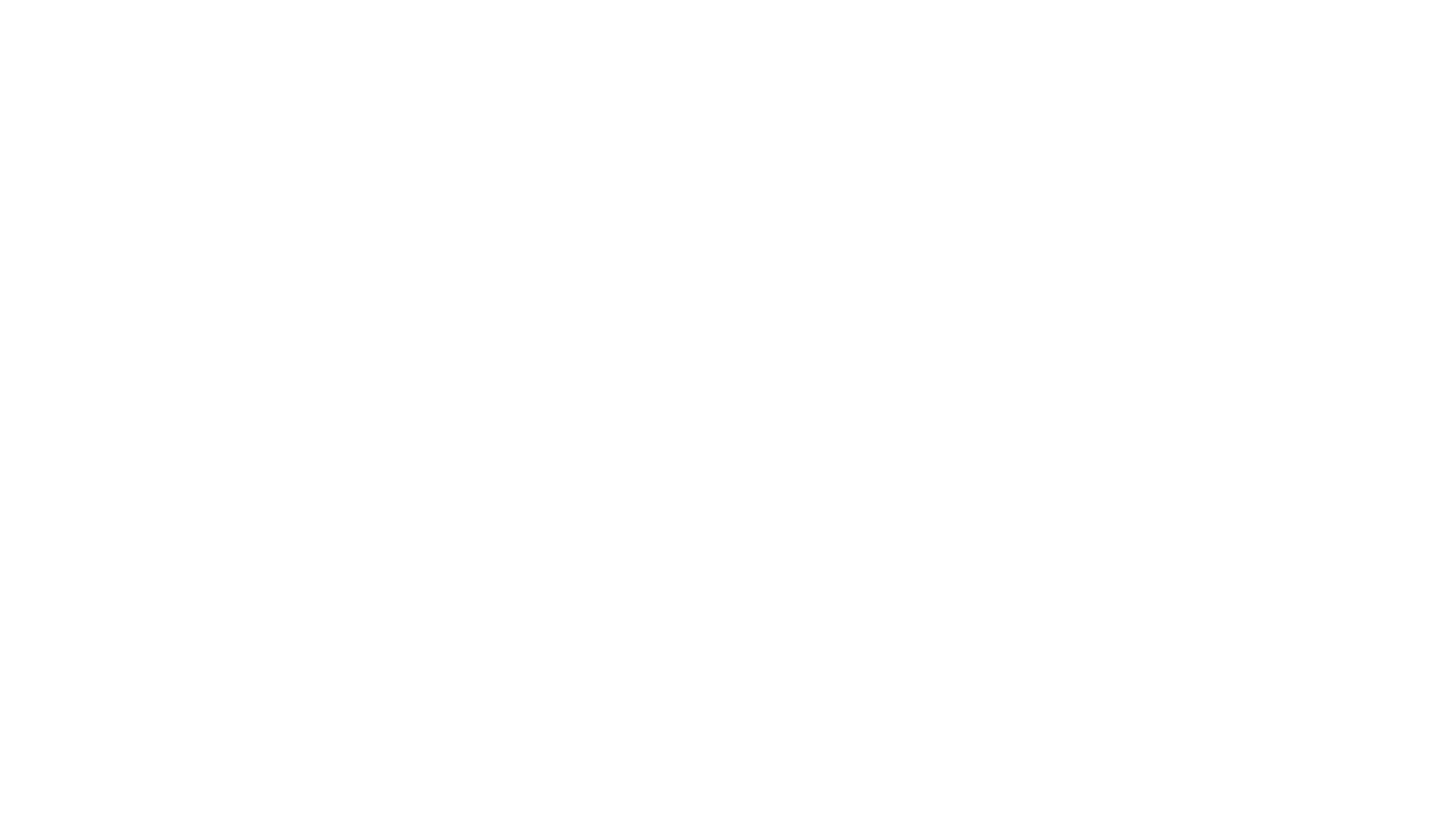 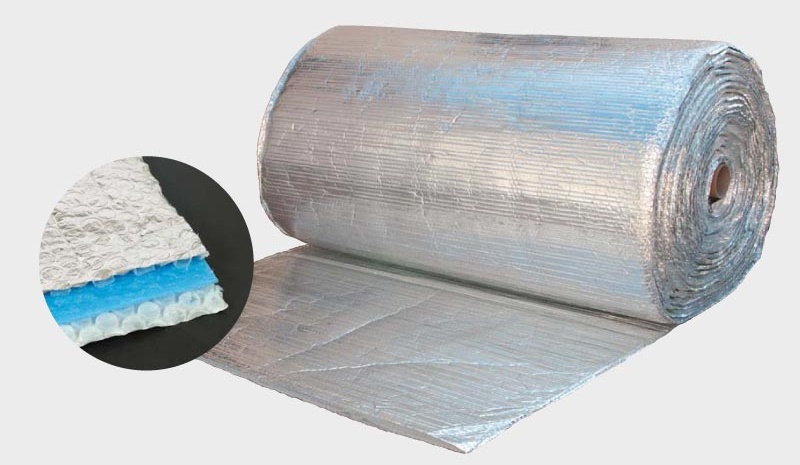 Voordeel:
Geringe dikte toename
Redelijke isolatiewaarden

Nadeel:
Risico’s op inwendige condensatie
Gehele dakbedekking en panlatten moeten gedemonteerd worden
Isolatiewaarden staan ter discussie
Bereik van mobiele telefoon
Isolerende dakfolies
Platte daken
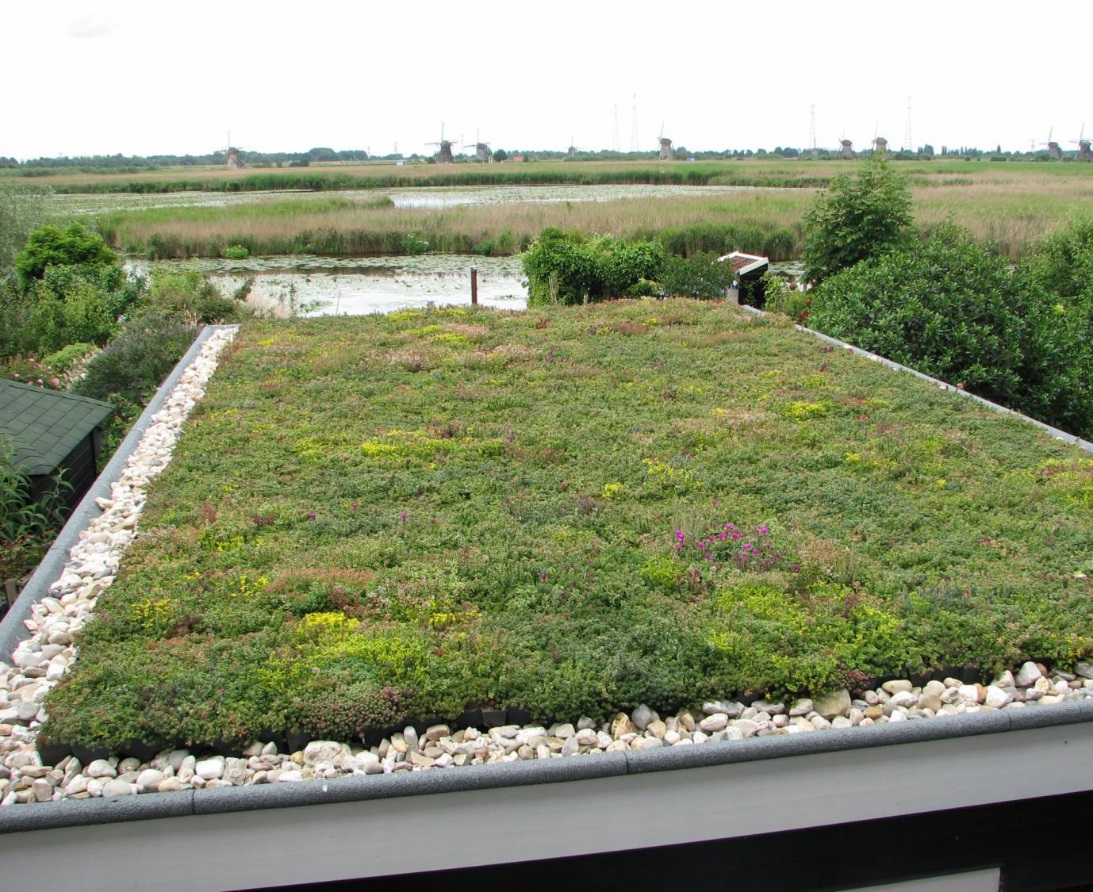 Diktetoename door isolatie aan buitenzijde
Kan resulteren in hogere boeien
Eventueel aan dakrandzijde dunnere isolatie 
Sedumdak zou een mogelijkheid zijn. Let wel op gewicht en diktetoename.
Tussen balklaag isoleren: let op ventilatie en dampremmers.
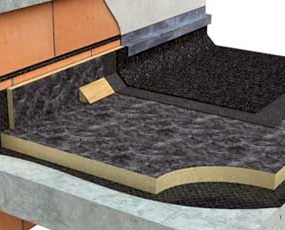 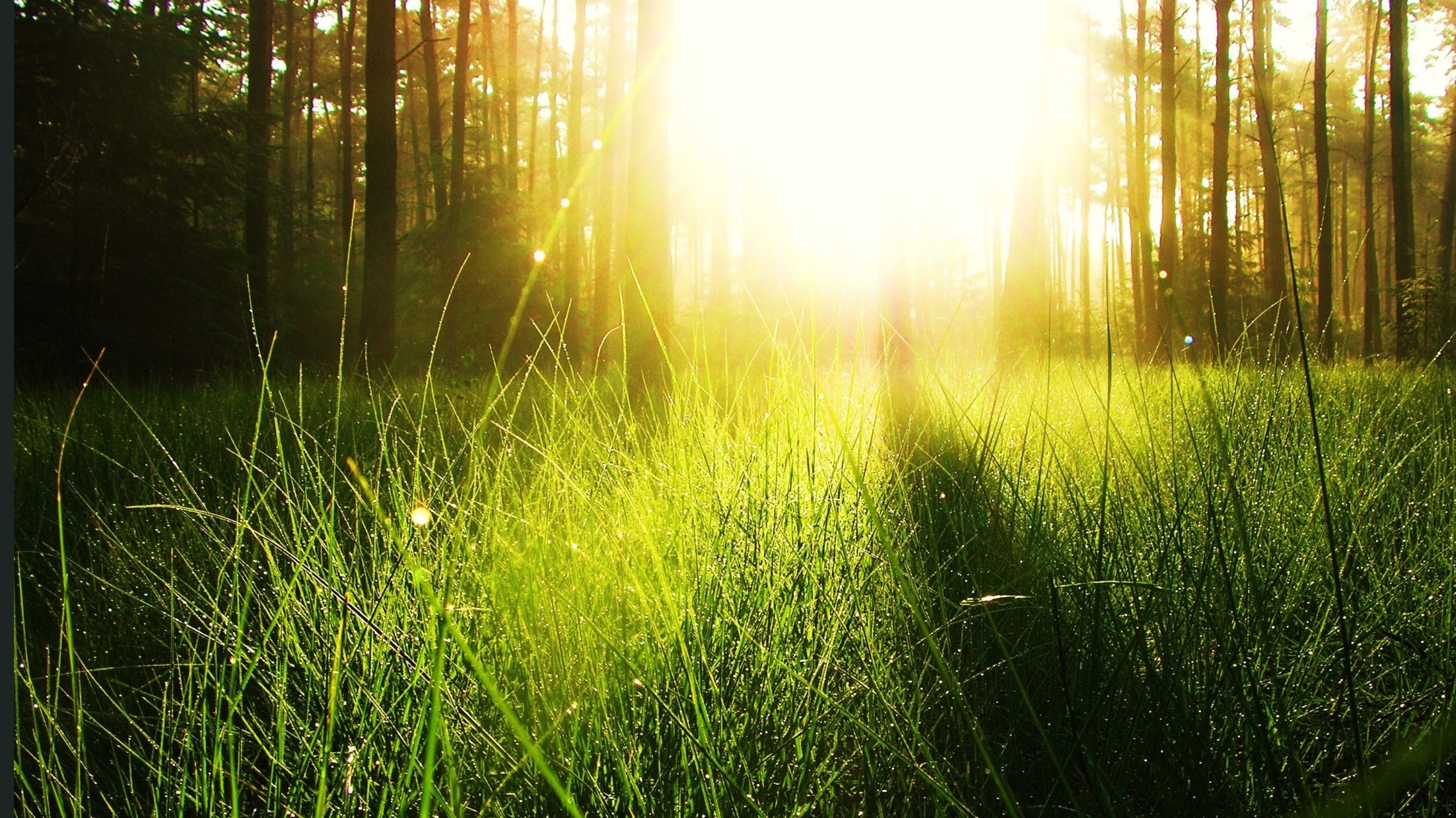 De milieubelasting van materialen:
Zijn de grondstoffen hernieuwbaar
Afstand herkomst grondstoffen
Duurzame energiebronnen
Hergebruik productieafval
Afstand herkomst product
Onderhoud tijdens gebruik
Biologisch afbreekbaar
Hergebruik eindproduct
Duurzame bouwmaterialen
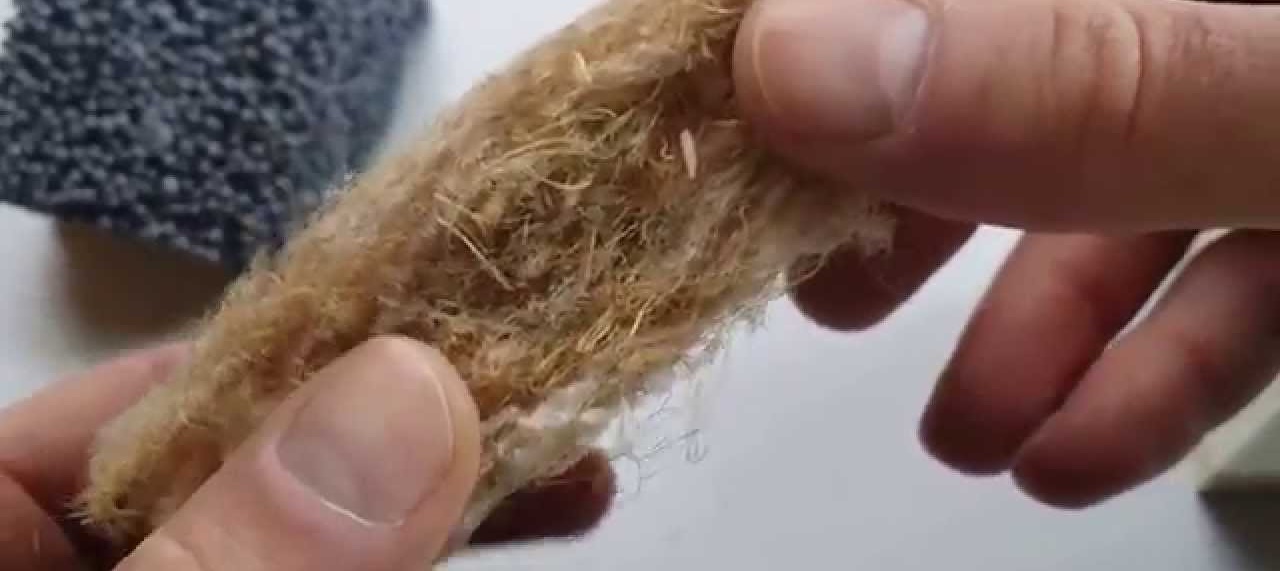 Vlas
Houtvezel isolatie
Cellulose (papiervlokken)
Hout met een keurmerk
Leemstuc
Hergebruikte materialen
Lijnolieverf
Etc……
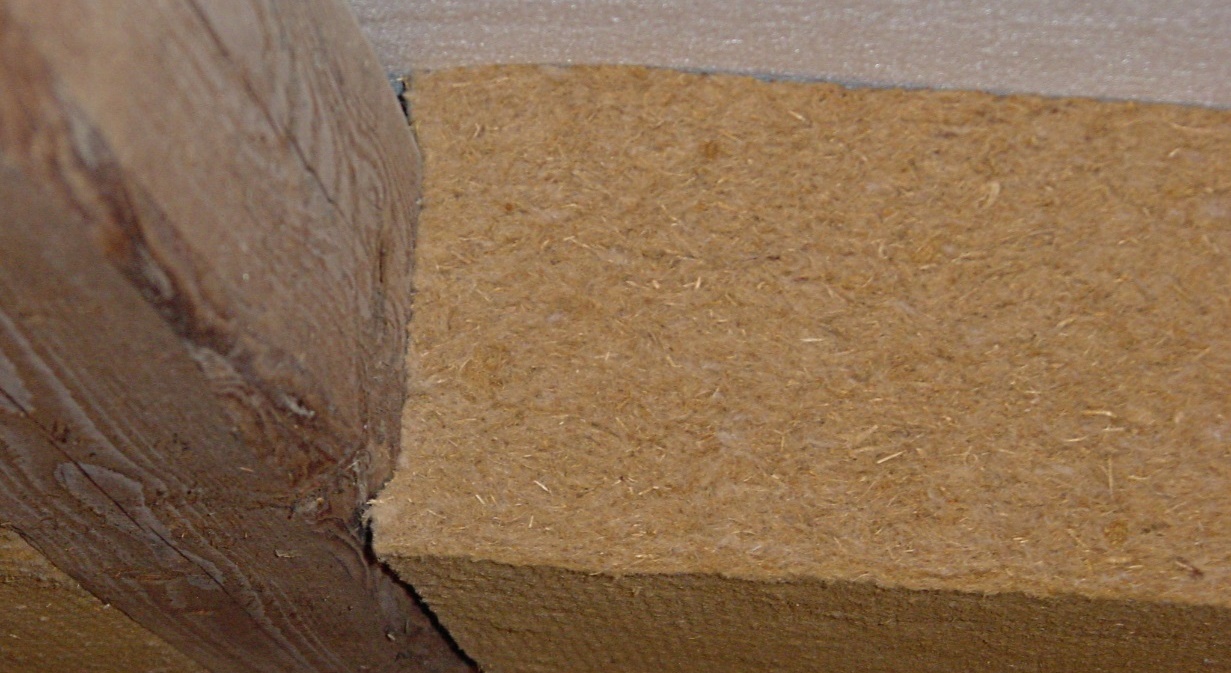 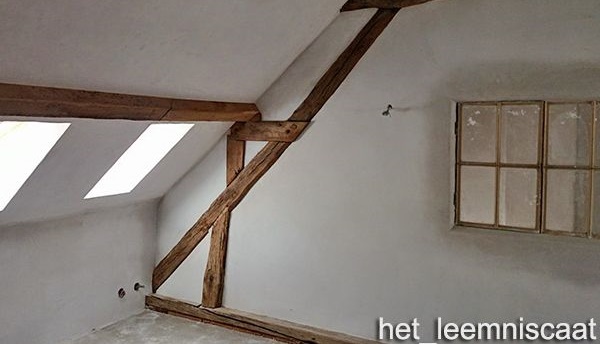 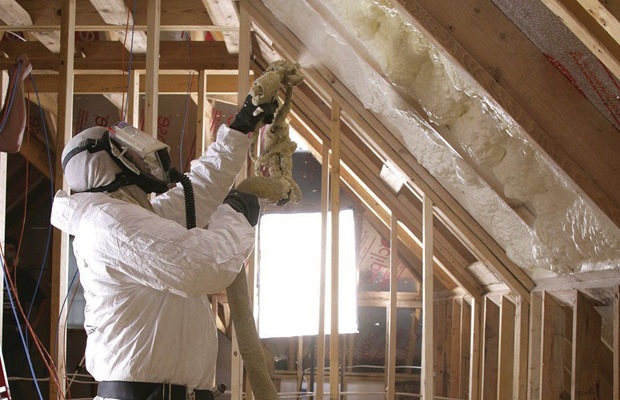 Ongezonde materialen
Isoleren met PUR schuim

Constructie kan niet ademen 
Afvoeren van bouwafval wordt kostbaar
PUR-dampen zijn giftig (ook na uitharding kunnen gezondheidsklachten ontstaan)
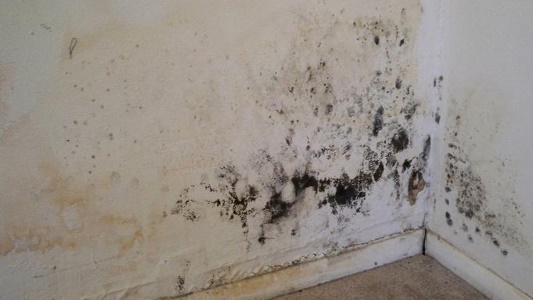 Let op!
Isoleren = ventileren.
Alles dichtstoppen veroorzaakt een ongezonde en vochtige leefomgeving. Vochtige lucht kost veel meer energie om op te warmen.
[Speaker Notes: Ventileren is dus energie besparen.]
INSTALLATIE TECHNIEK
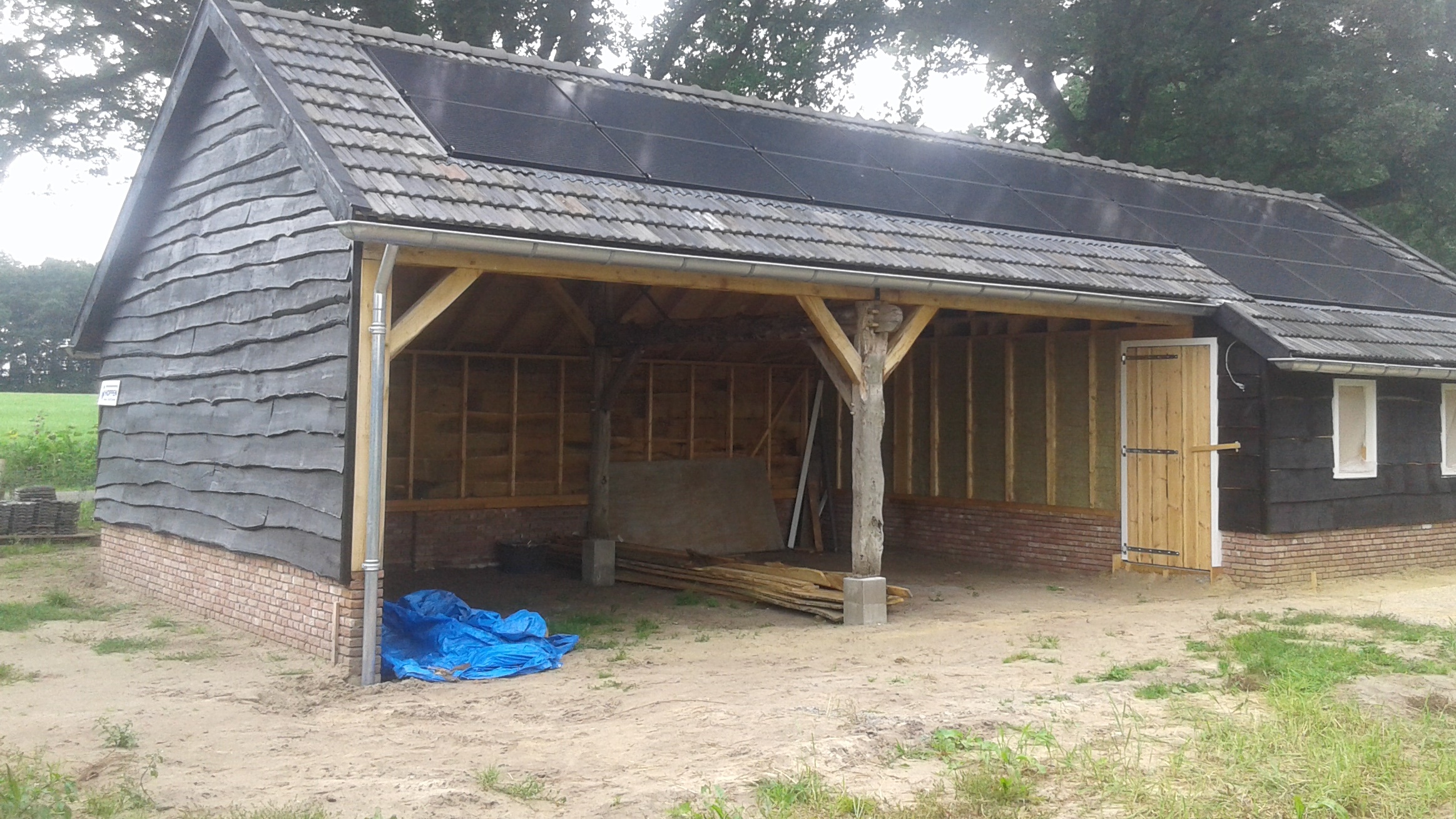 Zonne-energie
Wat niet gebruikt wordt , hoeft ook niet opgewekt te worden.
Collectieve zonneparken
Zonne energie op bijgebouwen
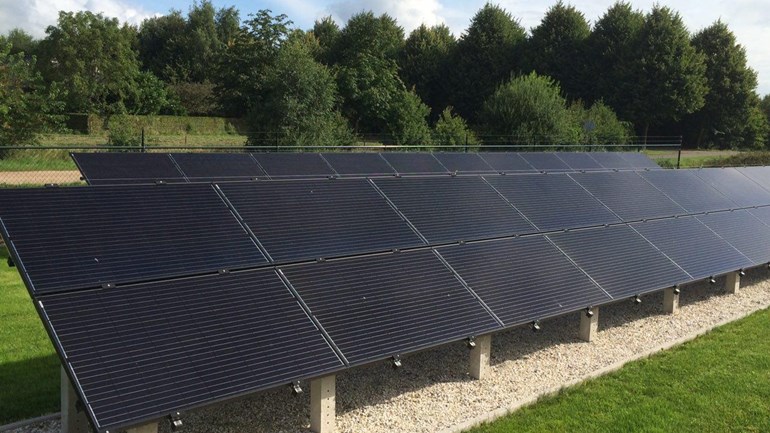 Zonne-energie op/bij monumenten
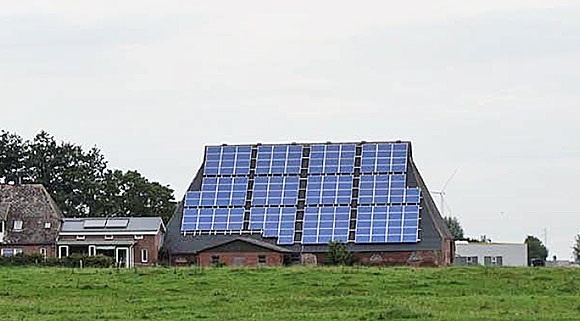 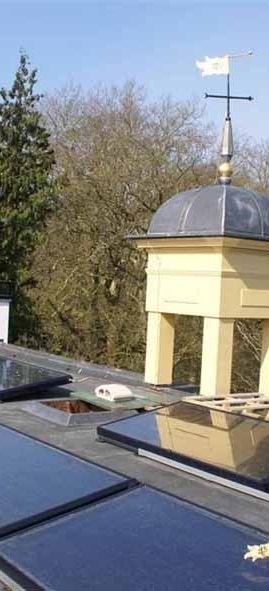 Regelgeving varieert
Mogelijke opstellingen op platte daken 
Opstellingen op bijgebouwen of grondgebonden

Alternatief is zonne-energie uit collectieve parken
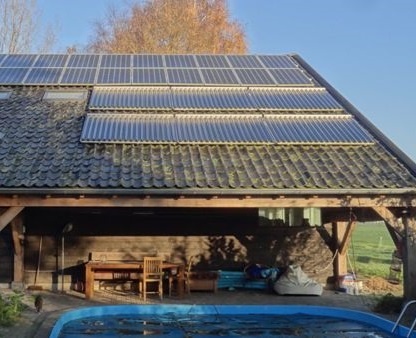 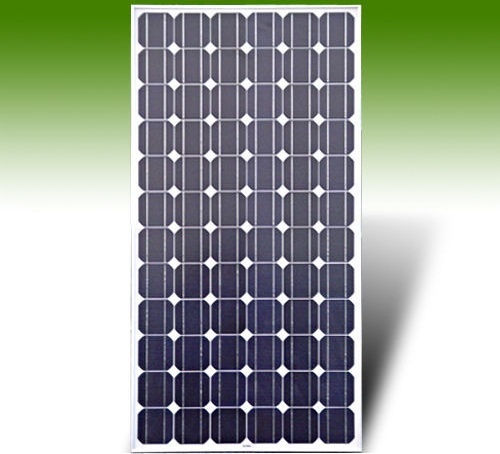 Verschillende soorten panelen:
Polykristallijne zonnepanelen
[Speaker Notes: Goedkoop, goed rendement, geschikt voor grote oppervlaktes.]
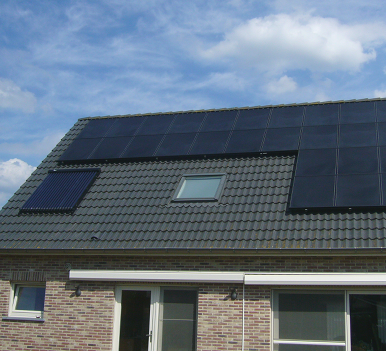 Verschillende soorten panelen:
Monokristallijne zonnepanelen
[Speaker Notes: Zeer hoog rendement;
Relatief duur, maar er is minder m2 van nodig.]
Verschillende soorten panelen:
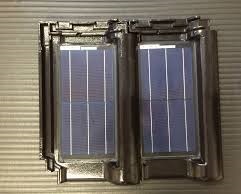 Zonnepan, rendement lager dan reguliere panelen.
Niet ter vervanging van historische dakbedekking.
Zonnecollectoren
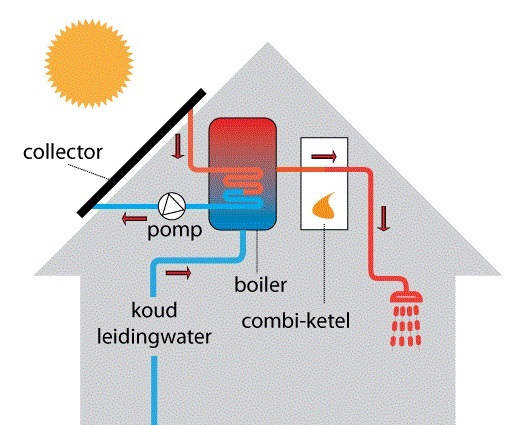 Door middel van zonnewarmte opwarming van water
In combinatie met andere systemen kan een zeer efficiënte installatie gemaakt worden.
Tevens in identieke maatvoering als reguliere pv panelen te verkrijgen voor een regelmatiger beeld.
Onzichtbare warmte opwekking
[Speaker Notes: Q-Roof zonnecollector onder de dakpannen.]
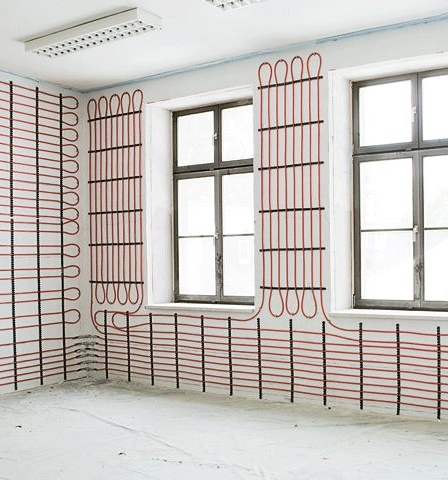 Aanvoertemperatuur van verwarming
Hoge temperatuur > radiatoren
Lage temperatuur > vloer- en/of wandverwarming
Simpele uitleg: een klein temperatuurverschil uit de bodem, water of lucht wordt versterkt zodat deze geschikt is voor verwarming

Lucht / water 
Water /  water
Aarde / water

Zinvol i.c.m. laagtemperatuurverwarming en duurzame opwekking.
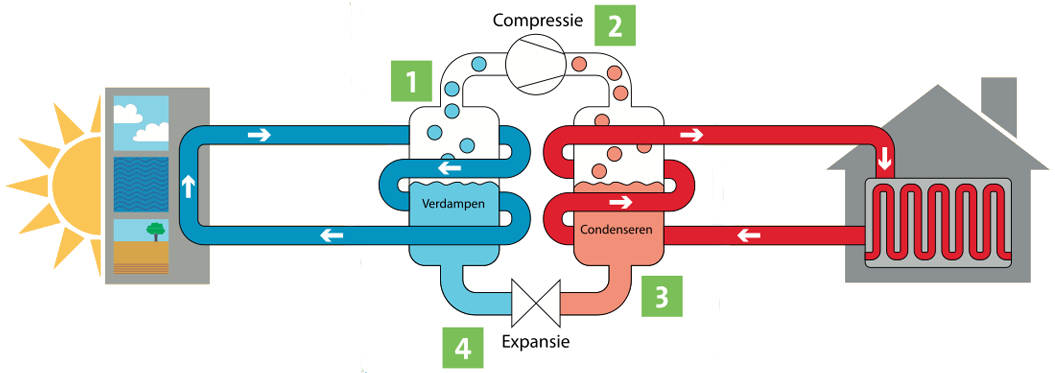 Warmtepompen
[Speaker Notes: Lucht / water: haalt energie uit de buitenlucht
Water / water: haalt energie uit het grondwater
Aarde / water: haalt energie uit de bodem]
Biomassa
Hout
Snippers
Pellets
Etc…

Voordeel:
Hoge temperatuur aanvoer mogelijk
Kan nagenoeg klimaat neutraal

Nadeel:
Opslagruimte noodzakelijk
Maatregelen tegen fijnstof en rookoverlast
Geen sfeervolle vlam
Aanvoer van pellets is niet duurzaam
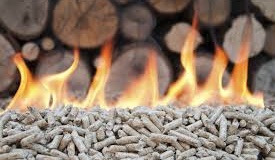 [Speaker Notes: Veel pellets komen uit Canada. Deze worden met olie gestookte schepen getransporteerd.]
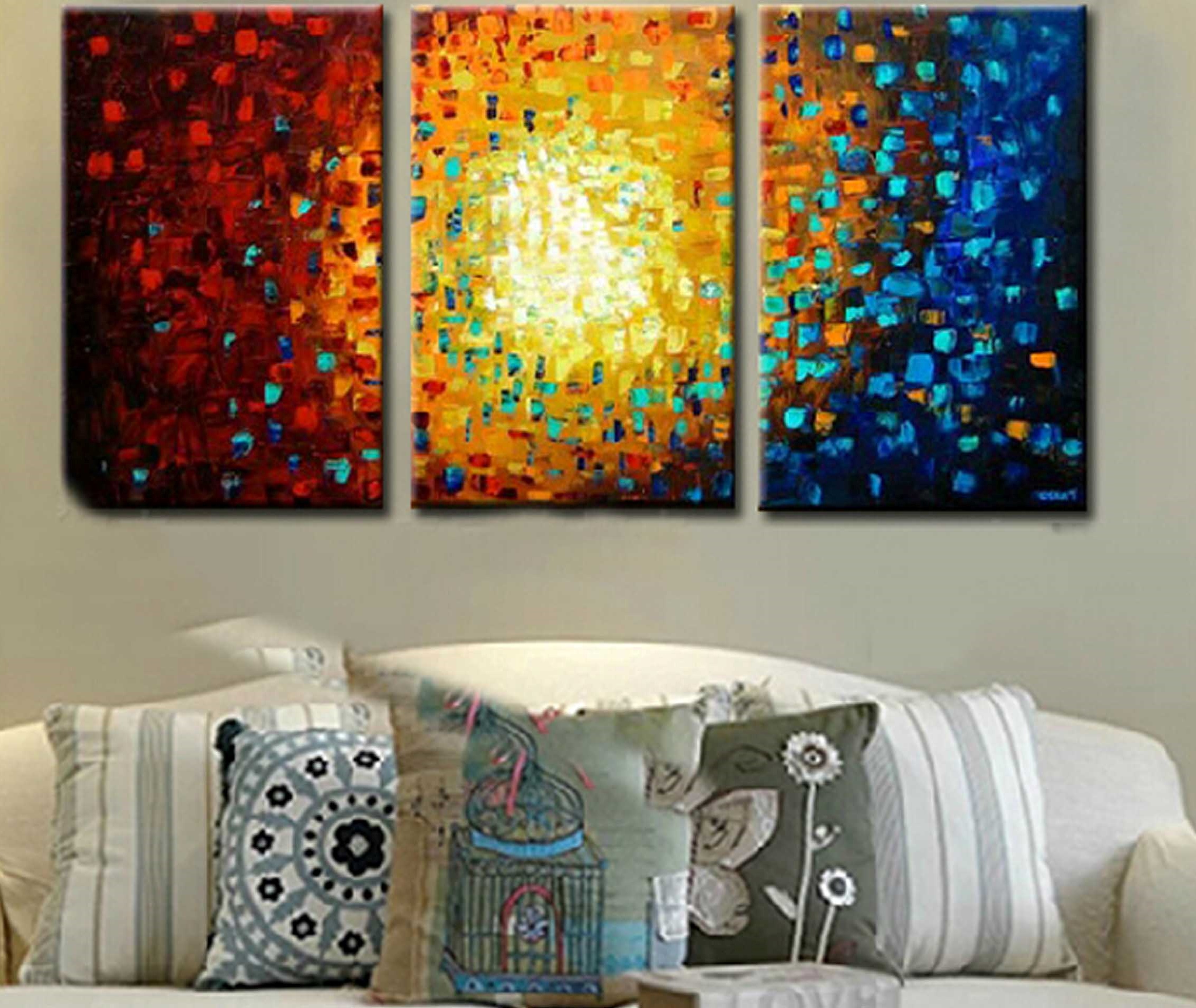 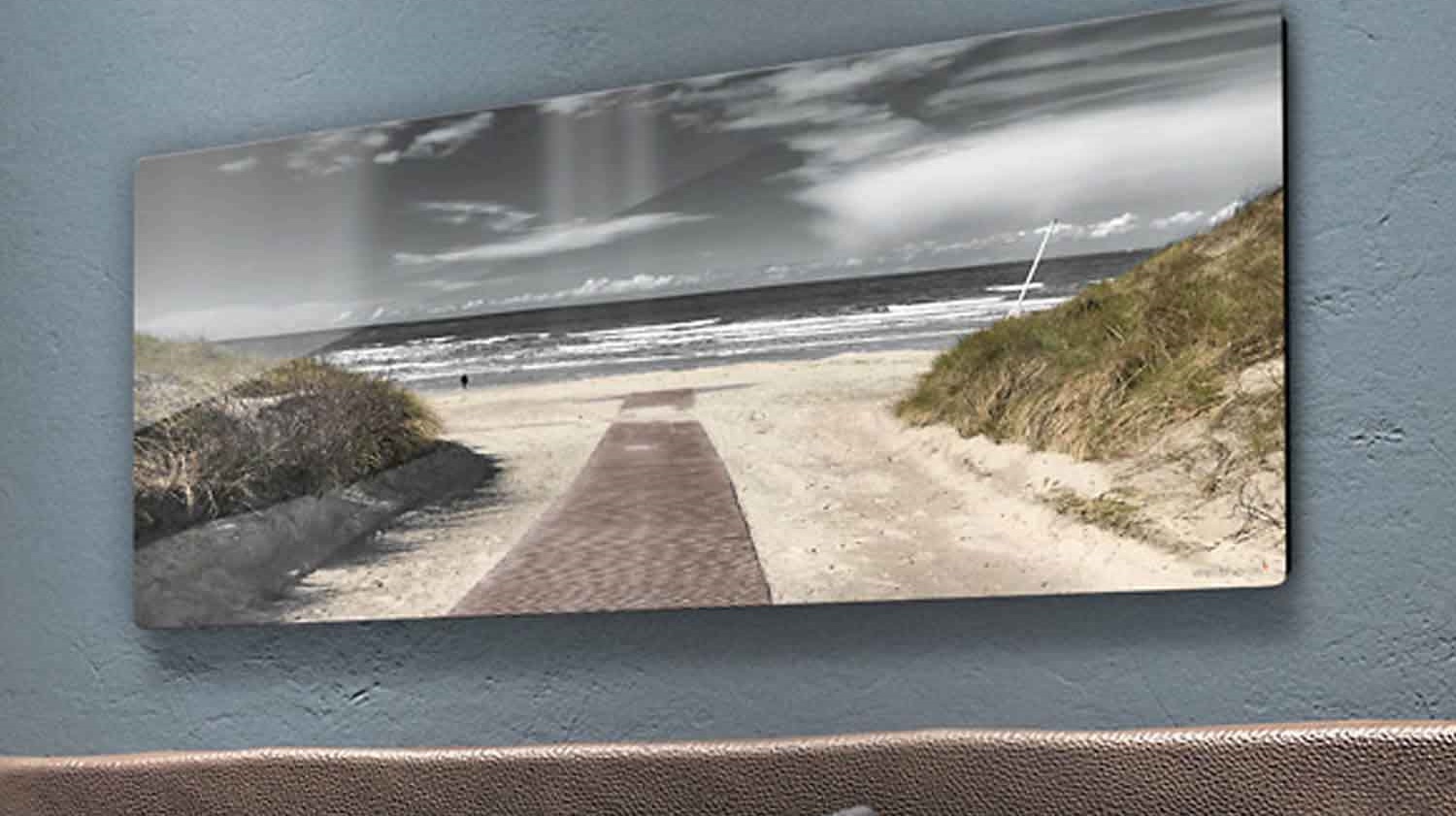 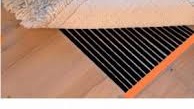 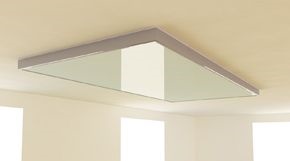 Klimaatneutraal bij gebruik duurzame energie (zonnepanelen)
Verwarmen per kamer
Circa 15% goedkoper in gebruik dan cv-verwarming zonder zonnepanelen
Snelle reactietijd
Zeer comfortabele warmte
Eigen ontwerp mogelijk
Infraroodverwarming
[Speaker Notes: Verwarming met elektriciteit.]
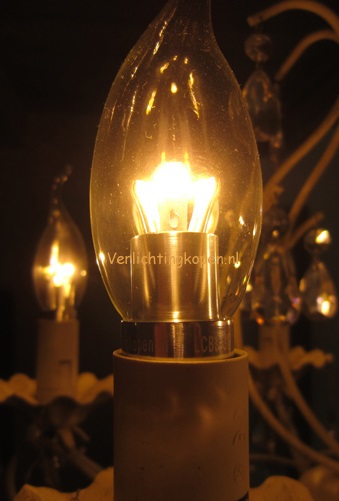 Ledlampen
Een besparing van 35,- tot 50,- per jaar
[Speaker Notes: Vroeger was LED geen fraaie verlichting, niet sfeervol
Tegenwoordig zijn alle kleuren denkbaar, dimmen is vaak mogelijk.]
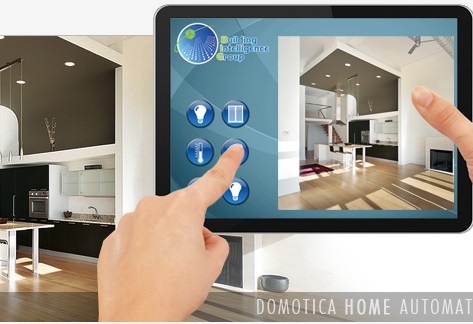 Domotica
Een mogelijkheid om met beperkte draden schakelingen te maken. Aantasting van monumentale muren door leidingsleuven kan dus beperkt worden.
[Speaker Notes: Het ‘Slimme’ systeem. Nadeel: ieder merk heeft z’n eigen systeem, waardoor je het overzicht kunt verliezen. 
Voordeel: leuk om zelf mee aan de slag te gaan en te experimenten.]
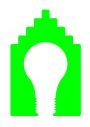 Stappenplan verduurzaming monumenten
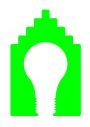 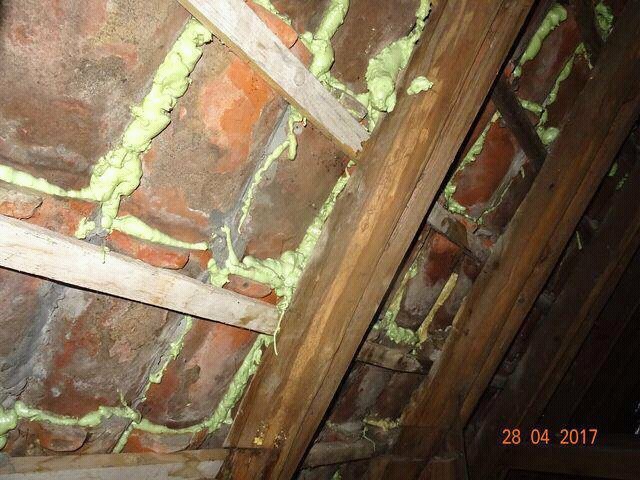 Bedankt voor uw aandacht!